TRACHEA
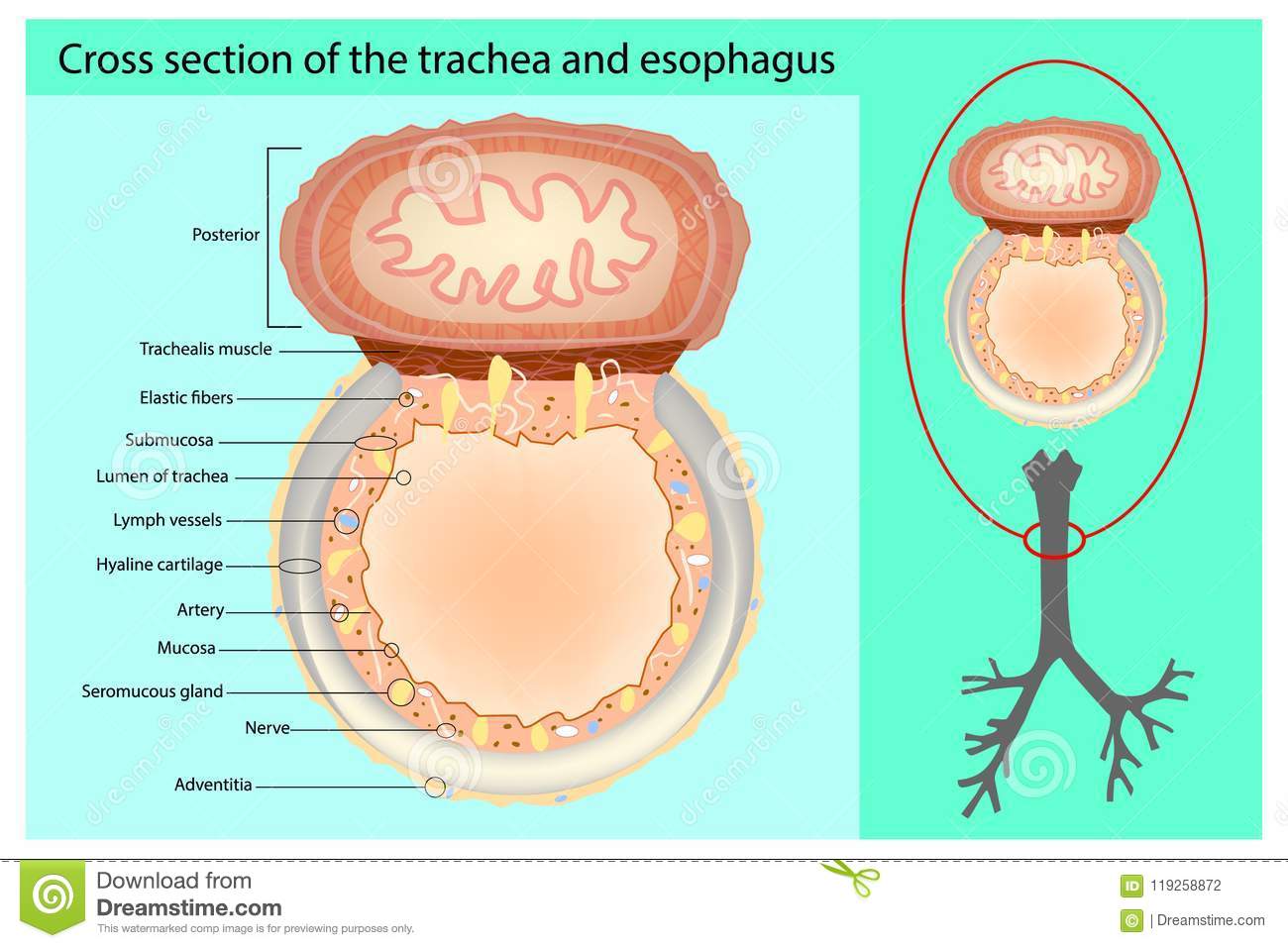 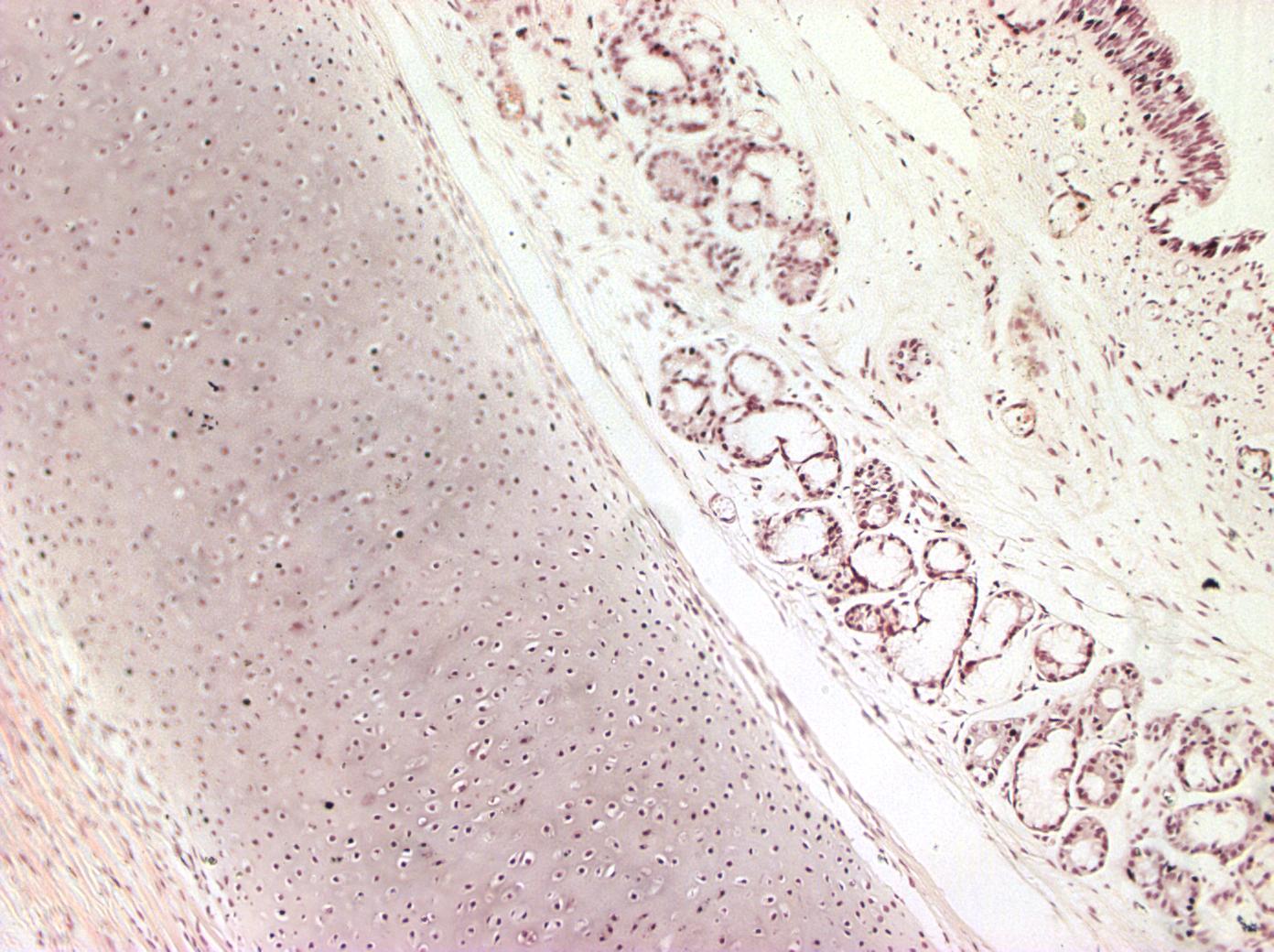 E
SG
CI
P
P
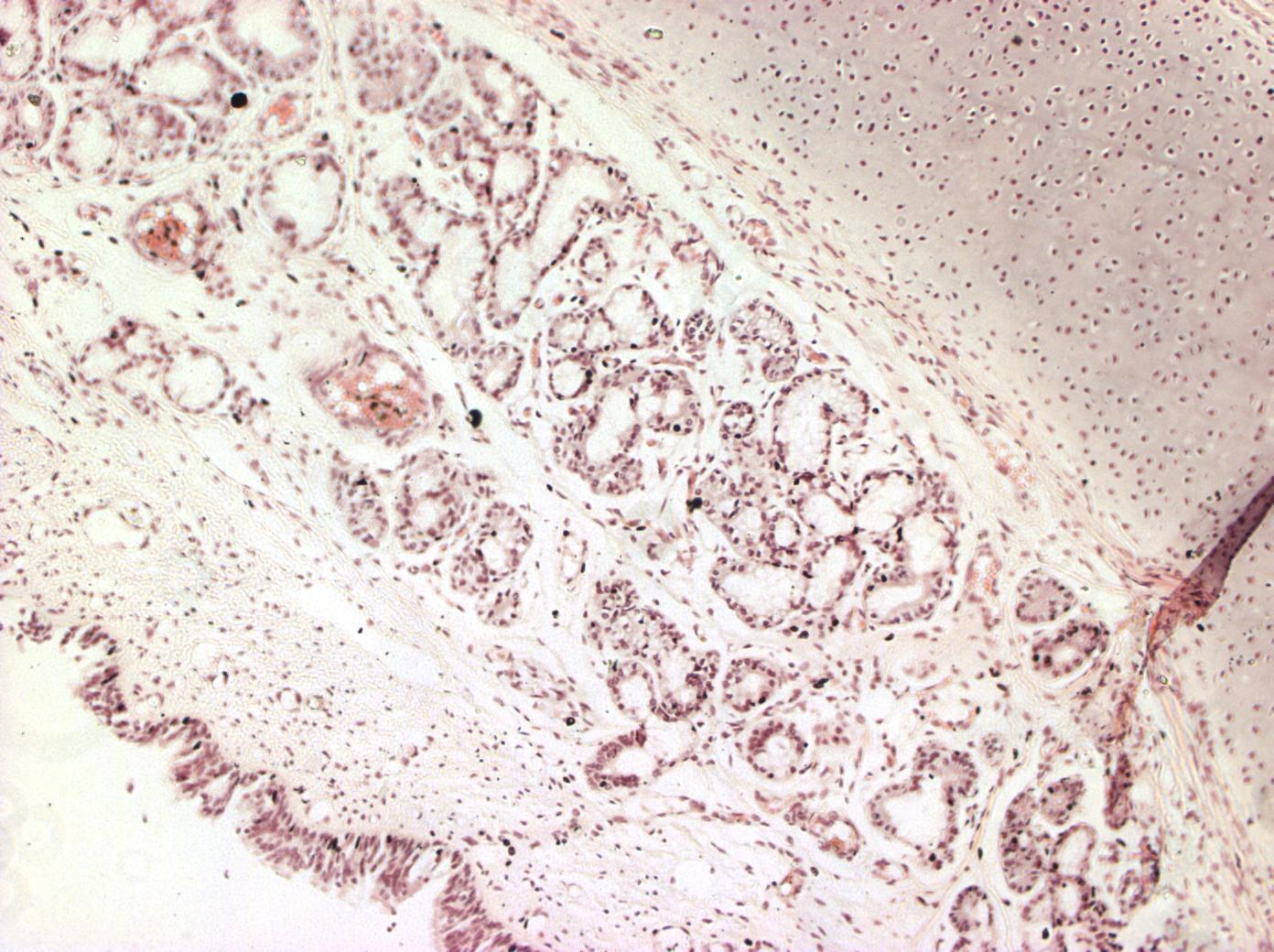 epitelio pseudostratificato cigliato
Semilune del Giannuzzi
cartilagine ialina/emi-anello
Gruppi isogeni
Pericondrio
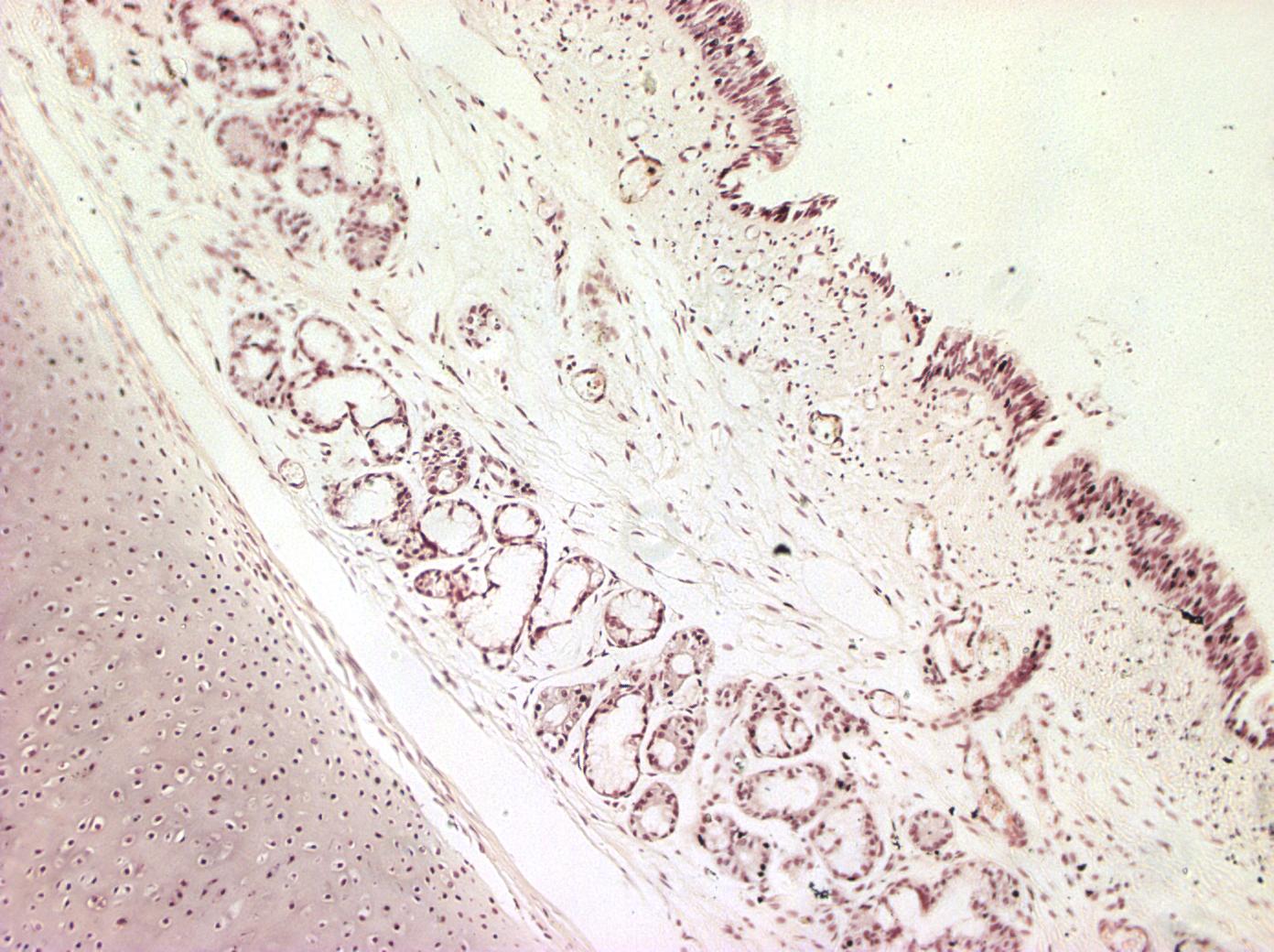 CONNETTIVO
E
SG
CI
P
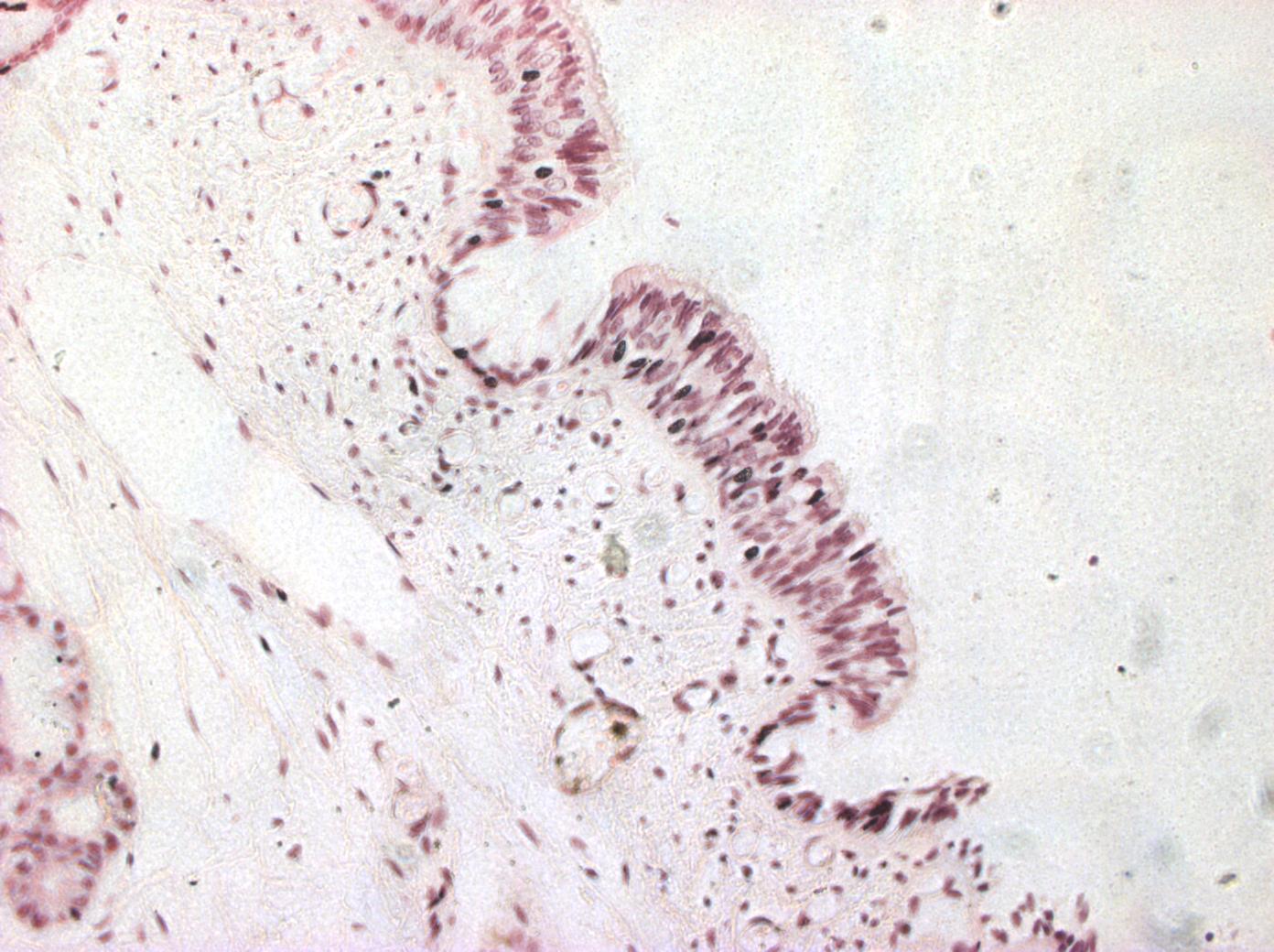 E
CIGLIA
CONNETTIVO
SG
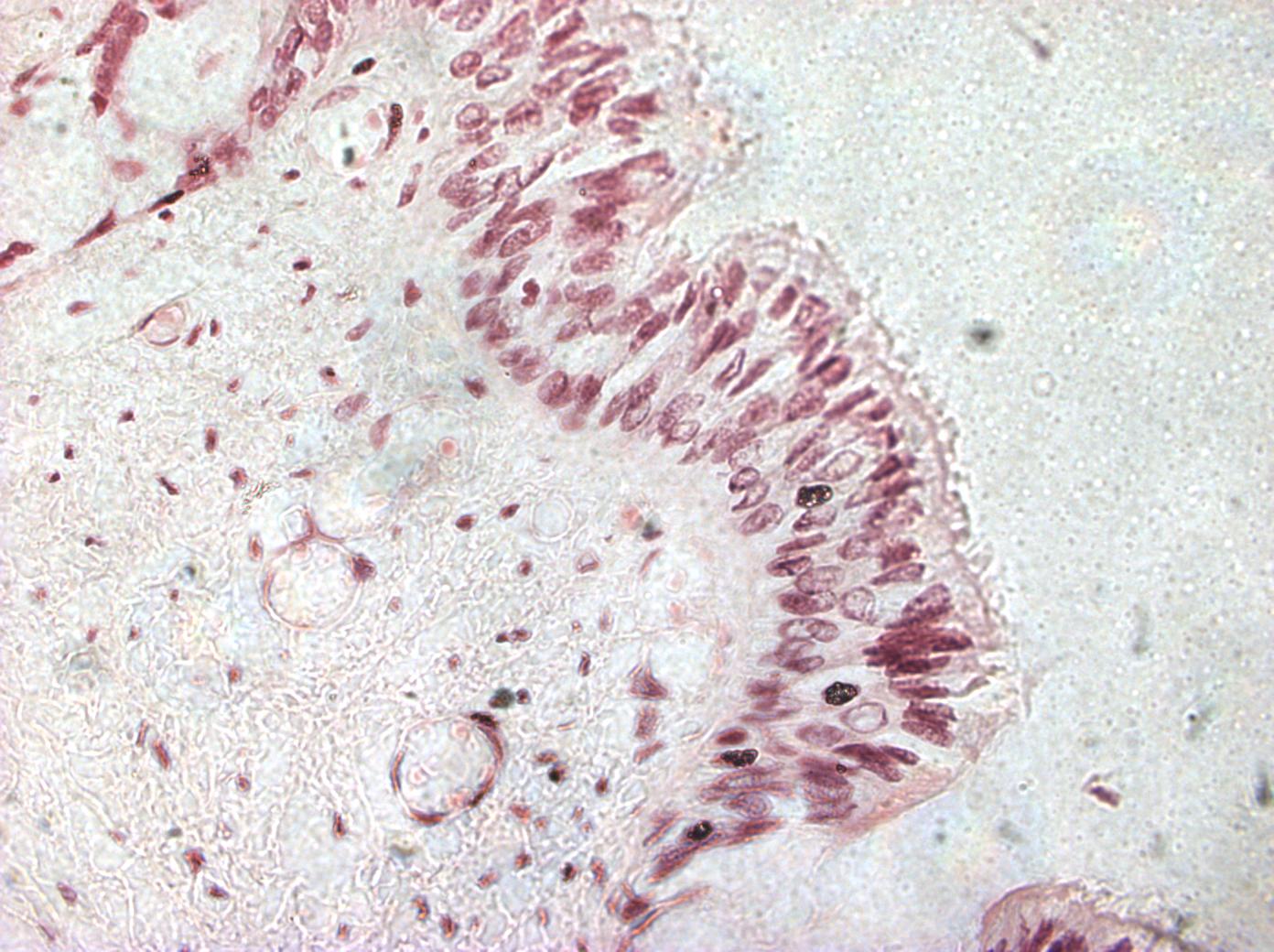 CIGLIA
Epitelio
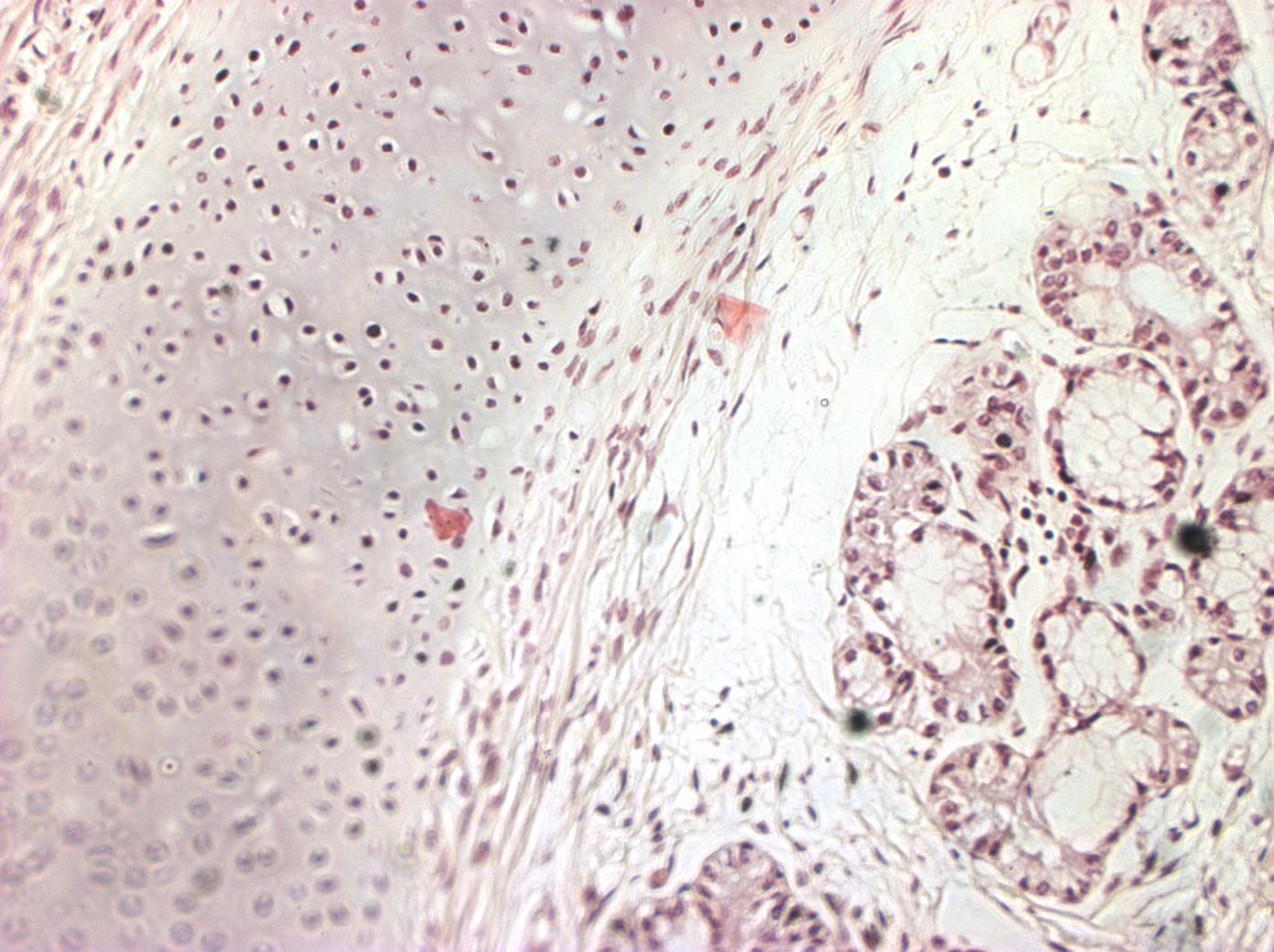 P
Cartilagine Ialina
Semilune del Giannuzzi
Pericondrio
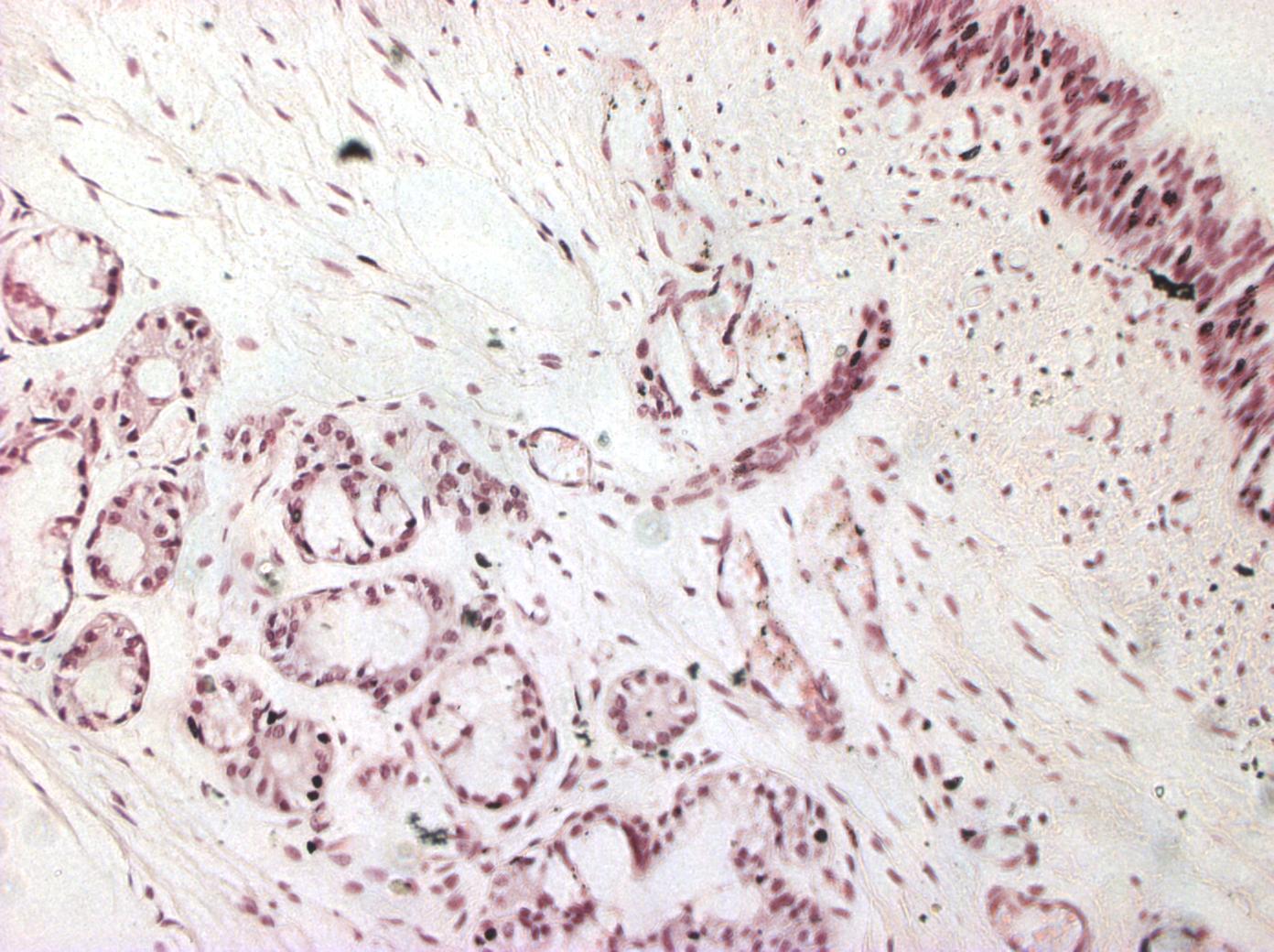 CONNETTIVO
E
SG
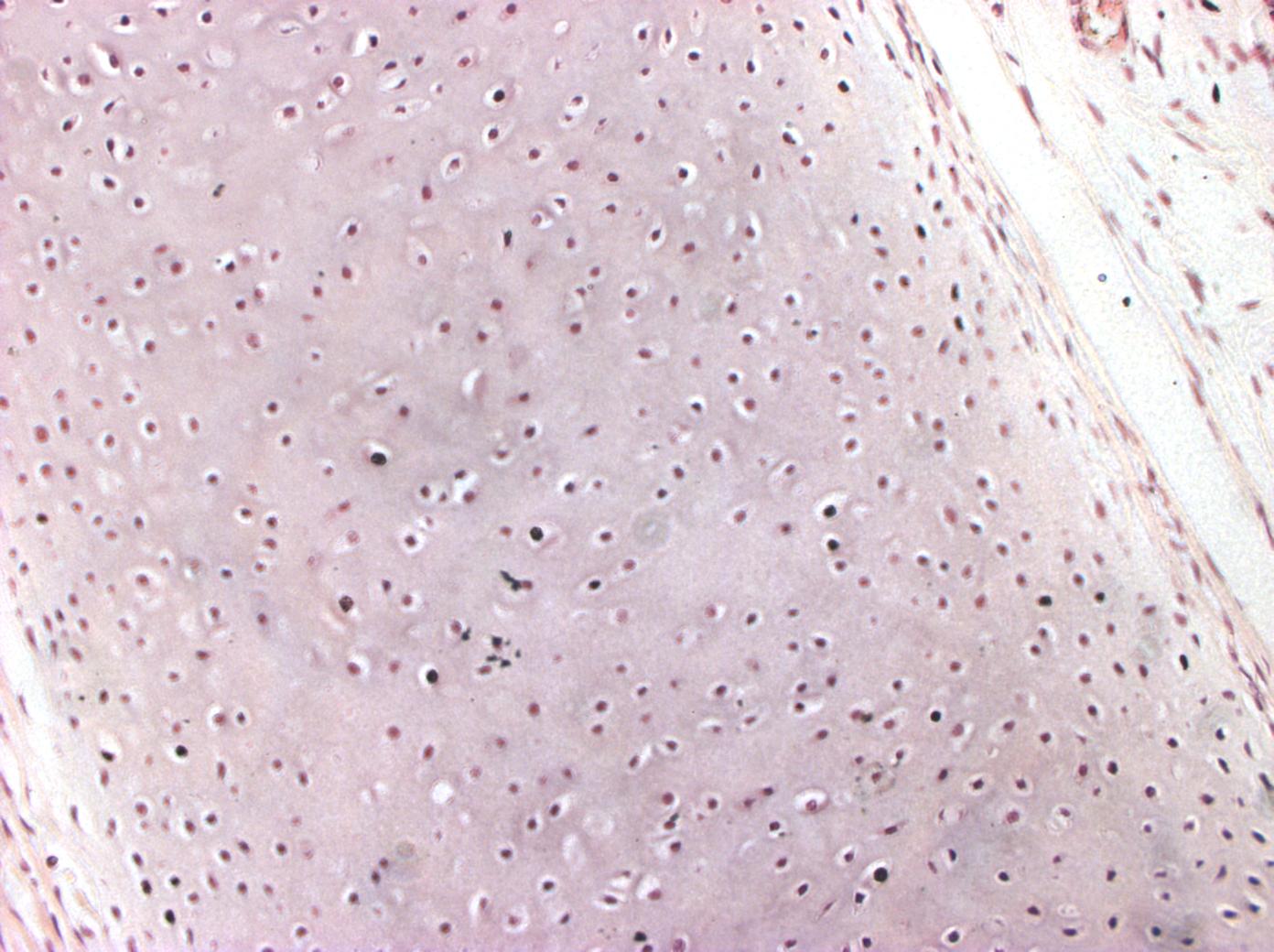 P
CI
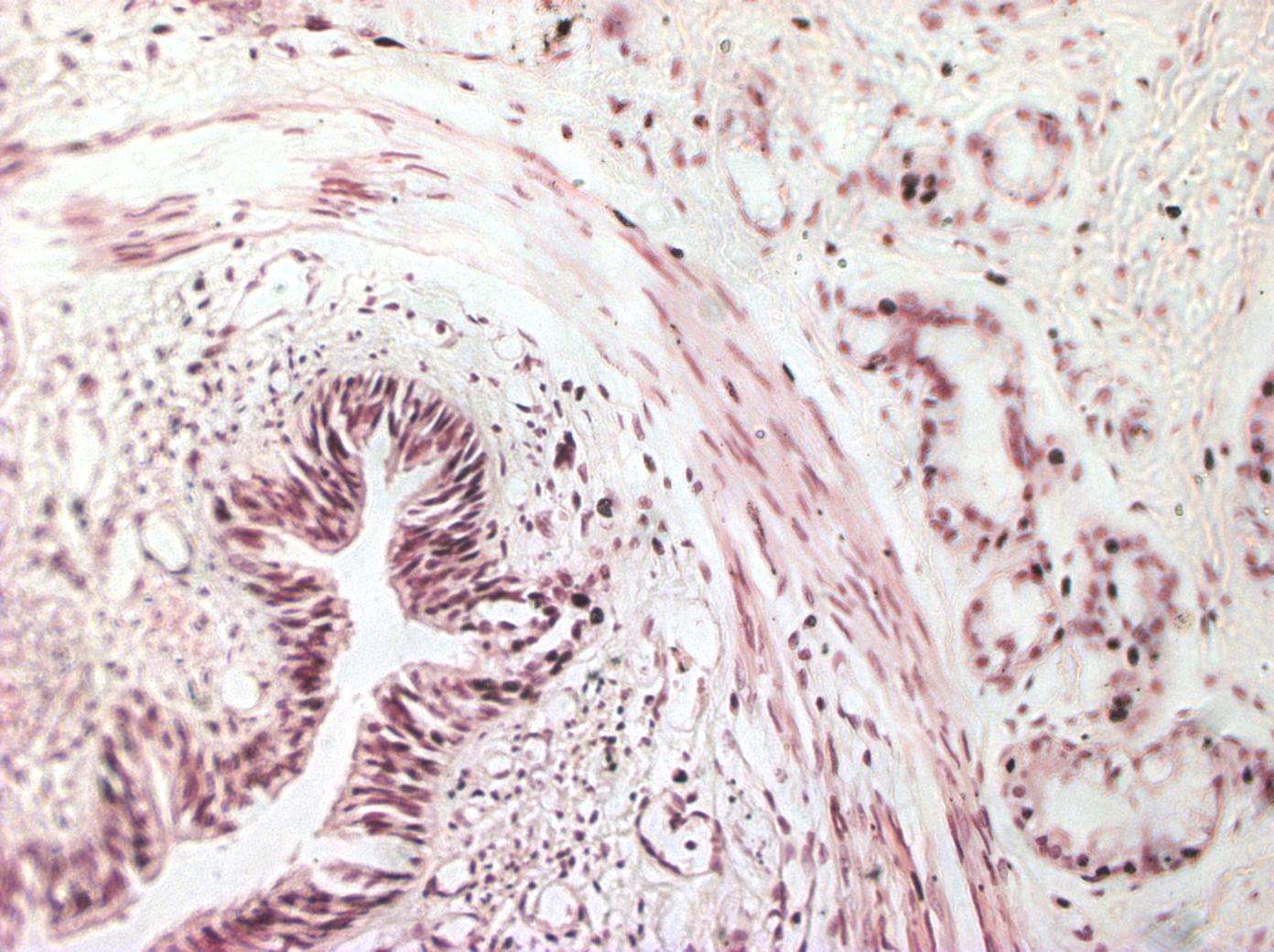 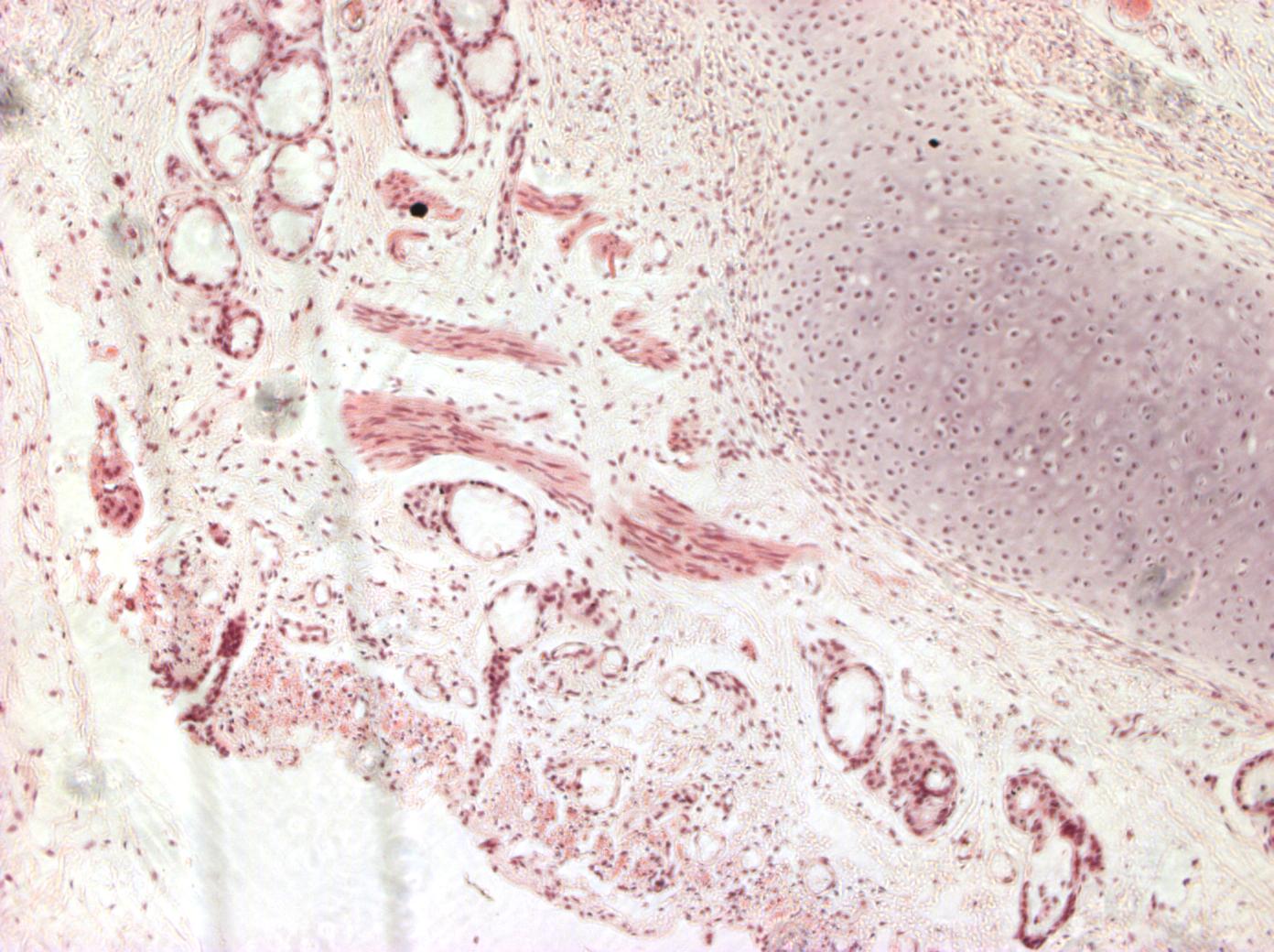 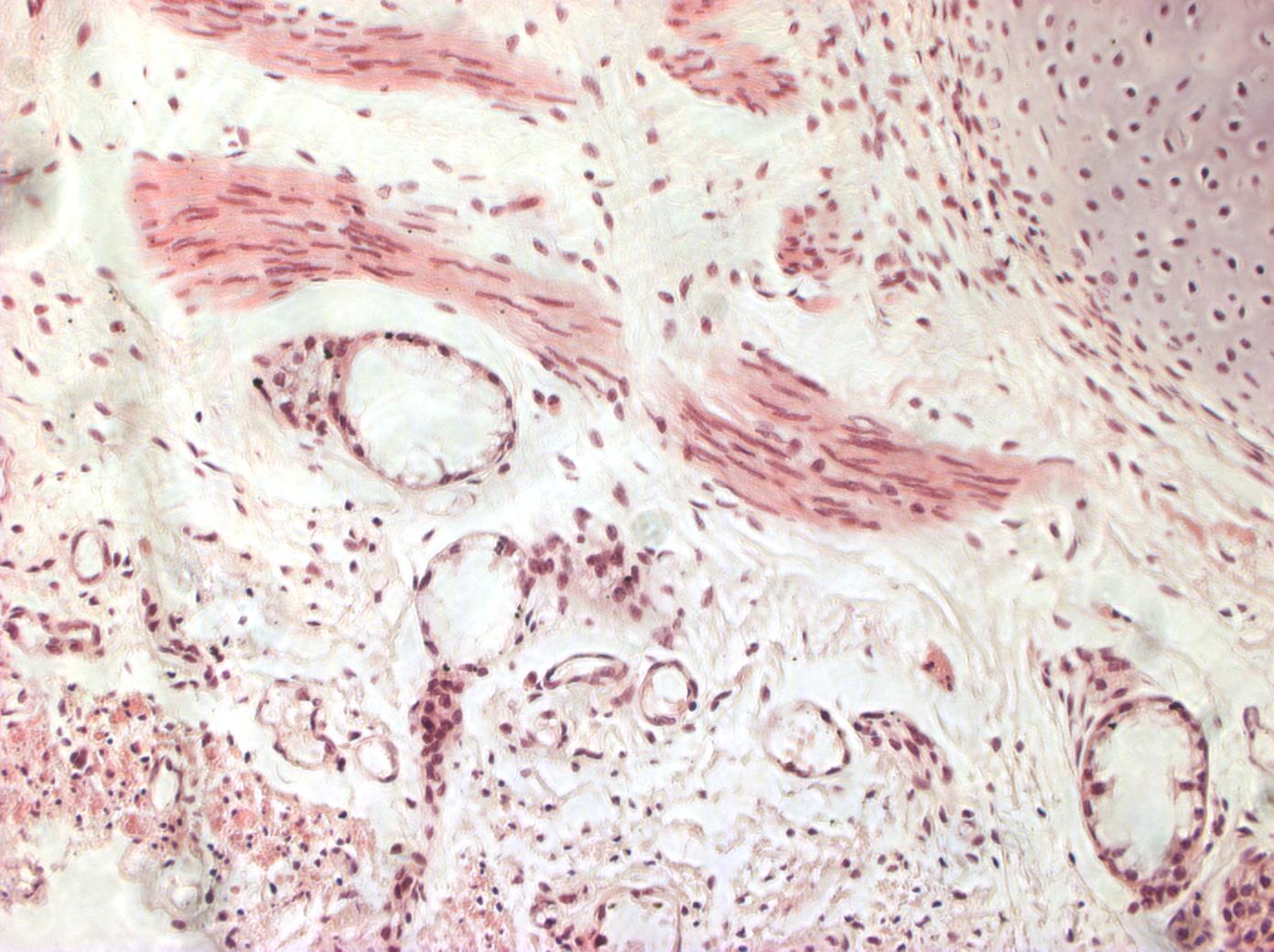 Esofago
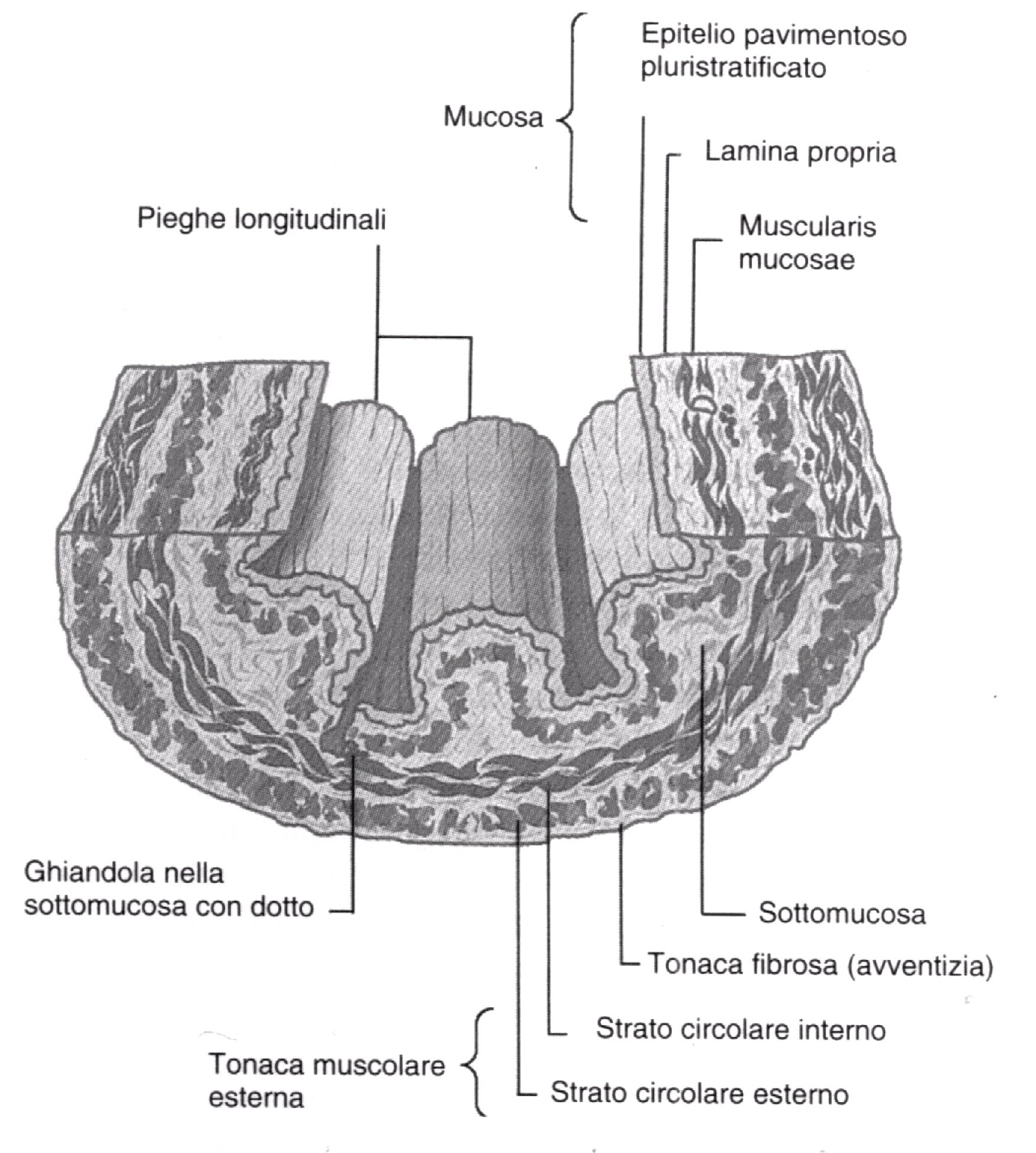 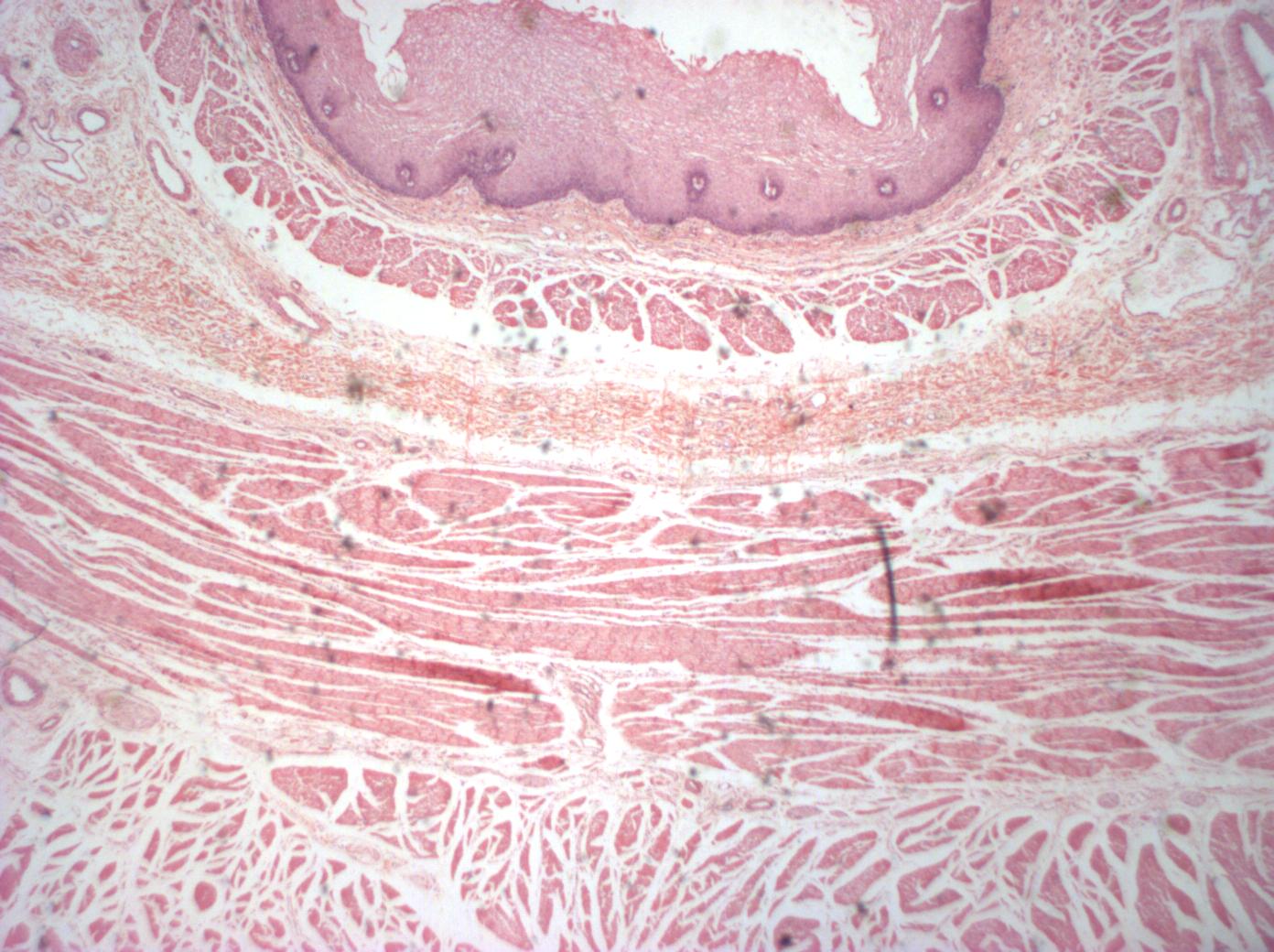 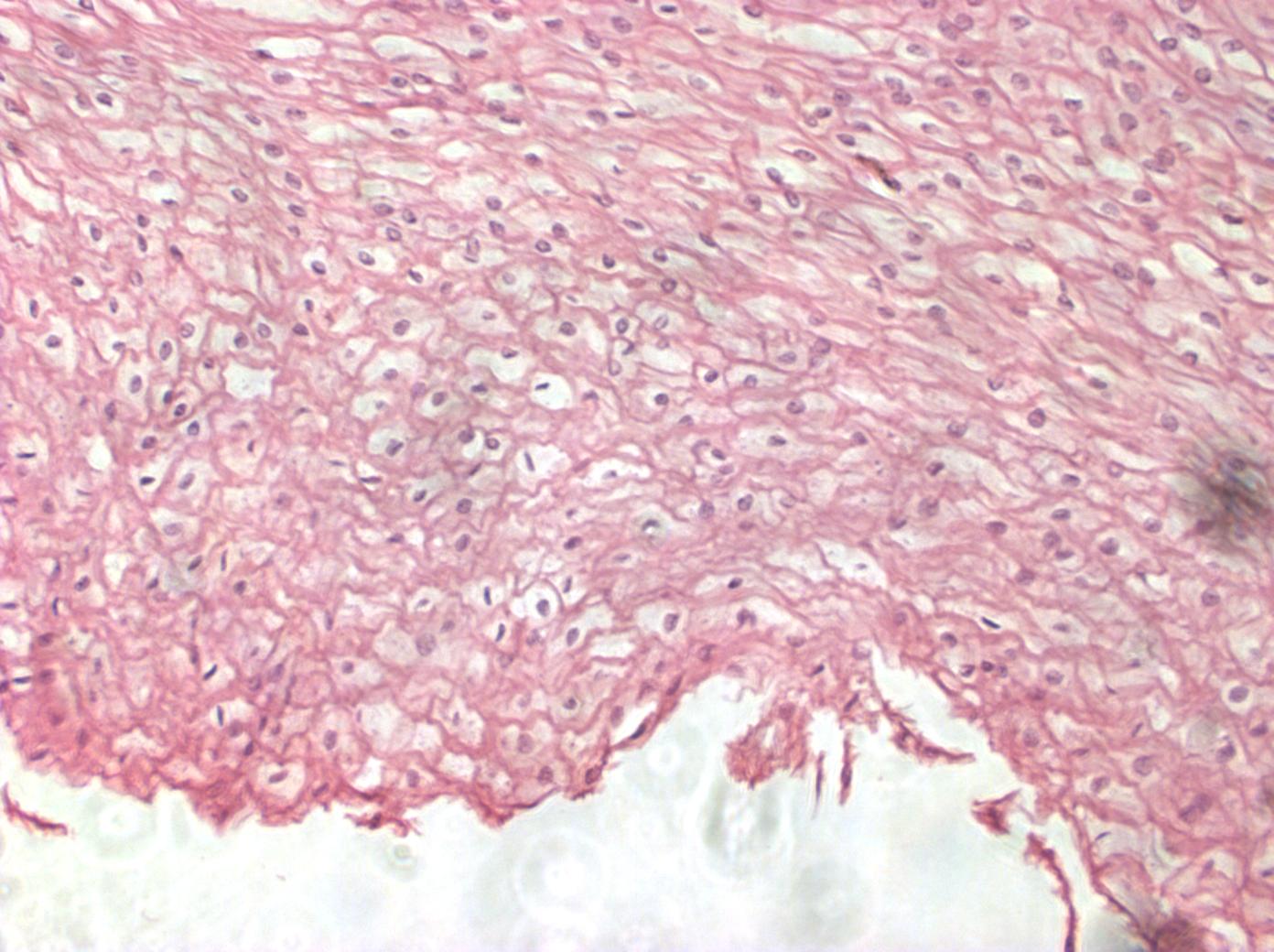 LUME
EPITELIO PAVIMENTOSO PLURISTRATIFICATO NON CHERATINIZZATO
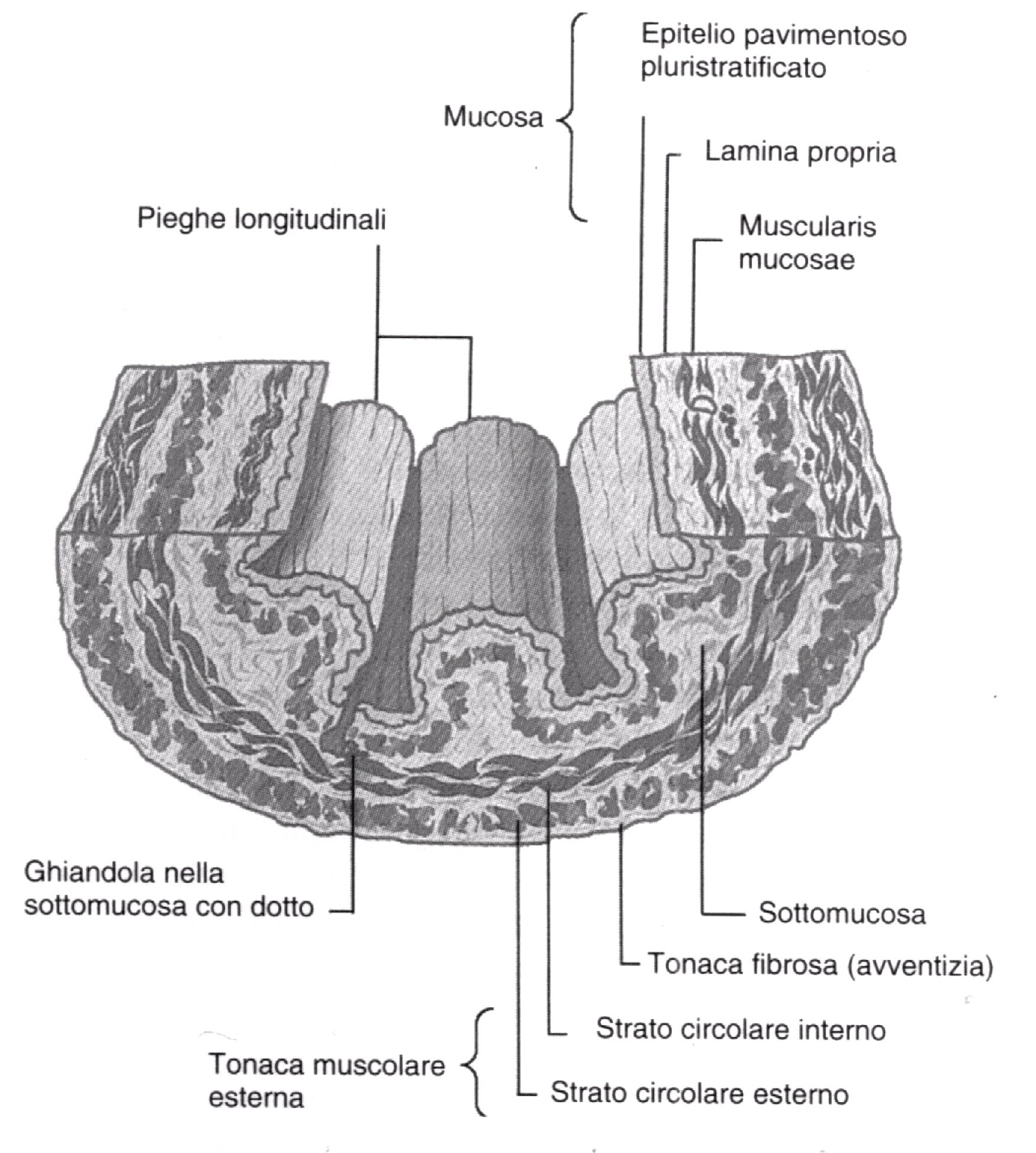 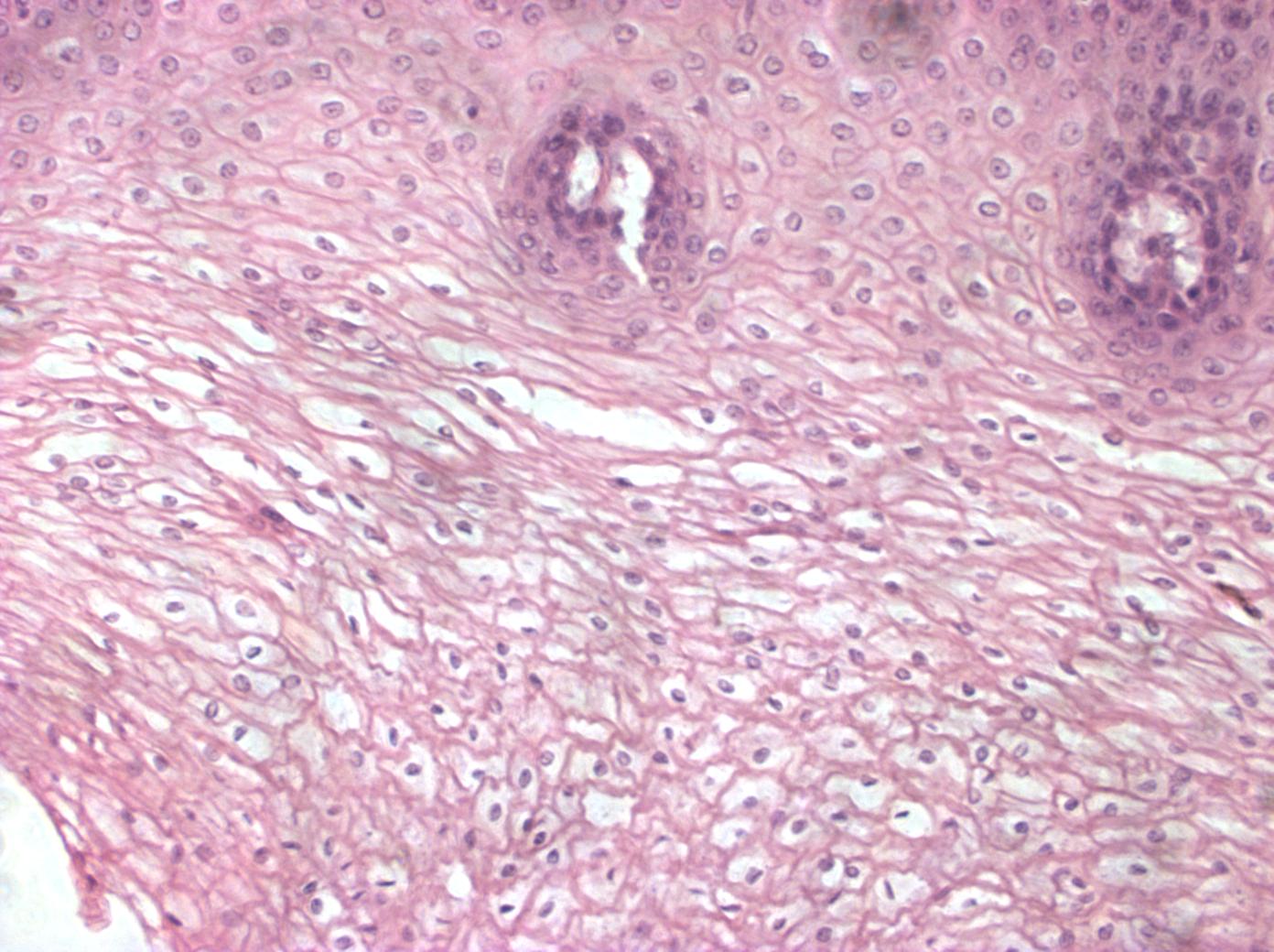 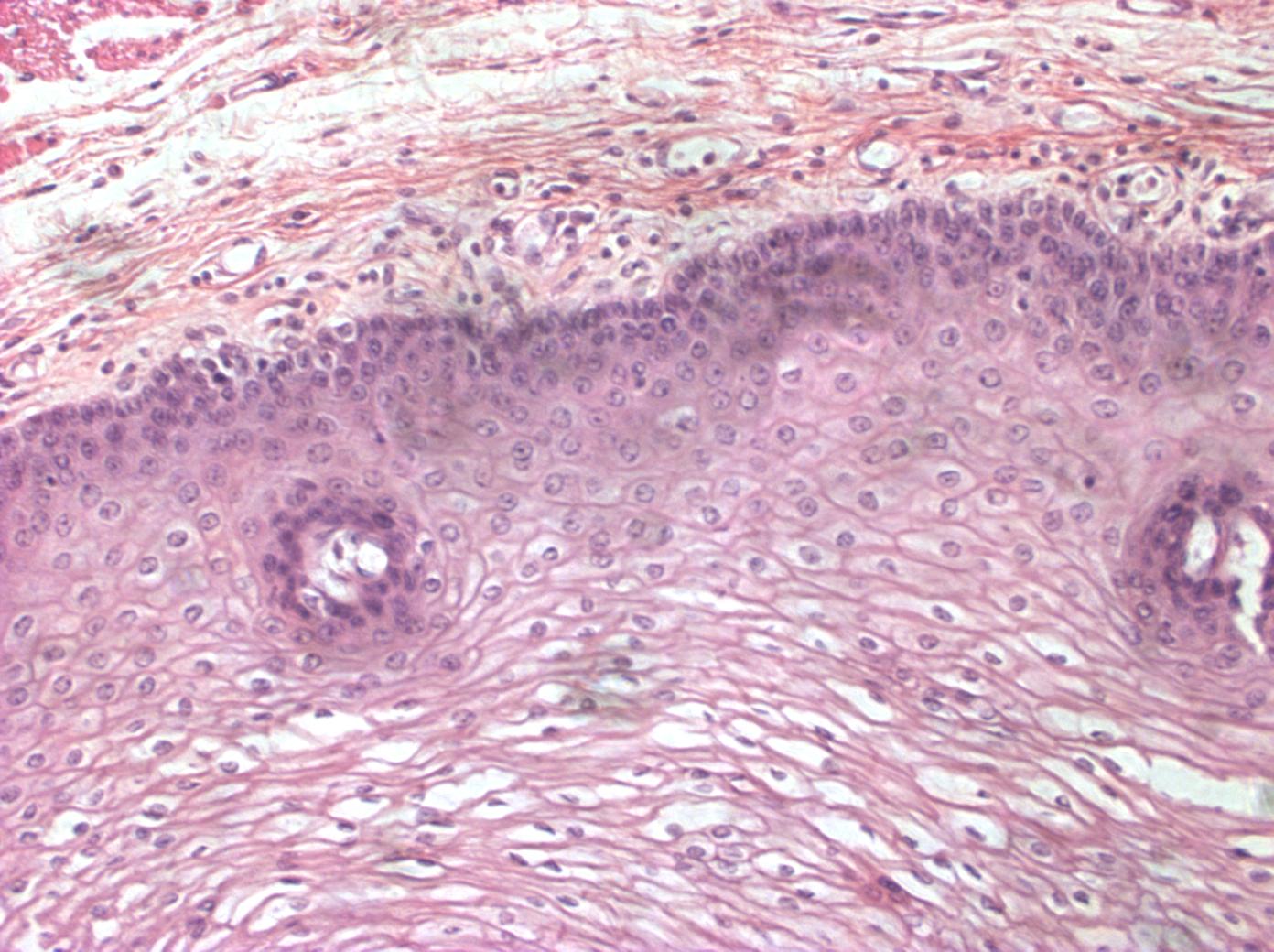 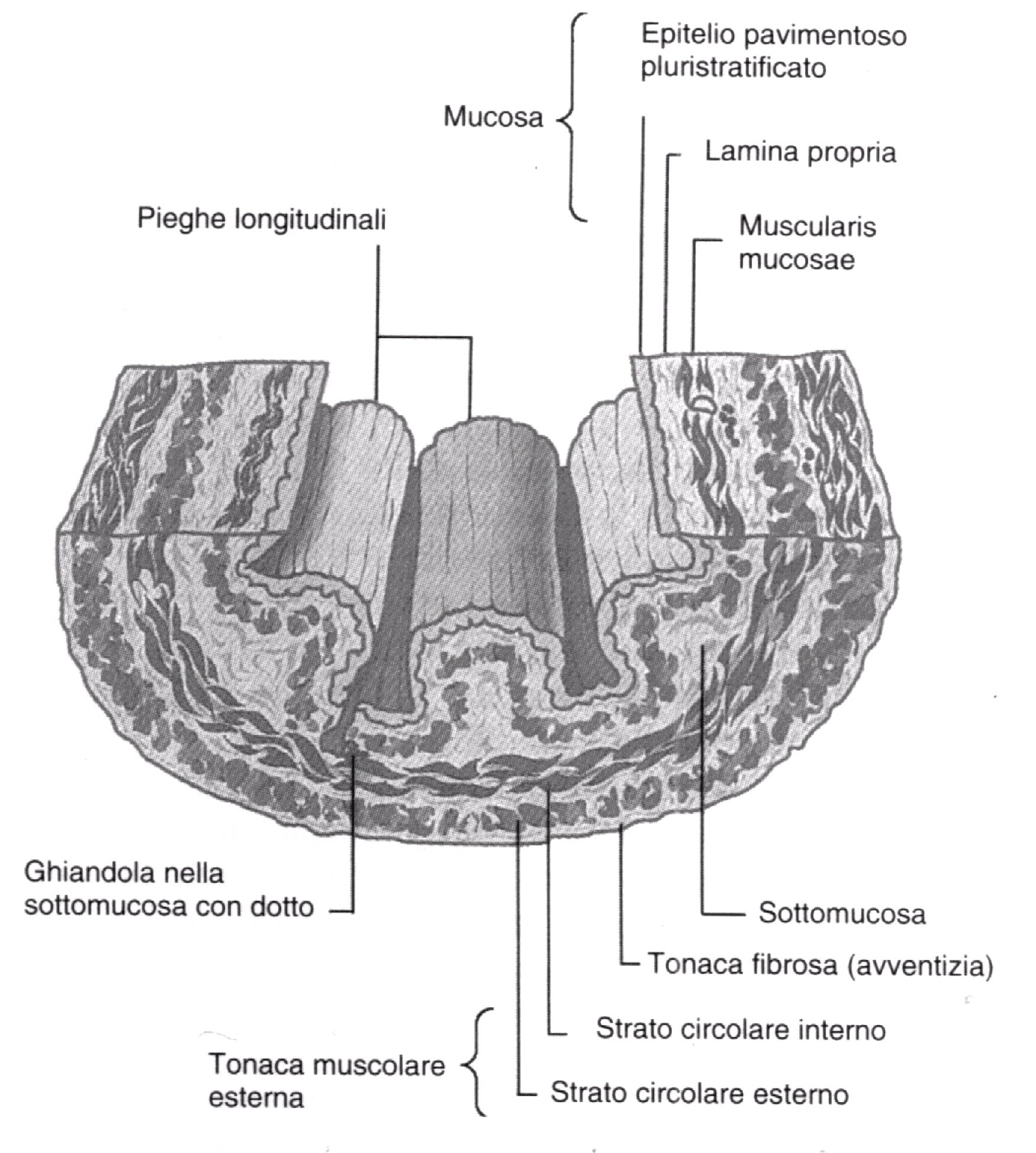 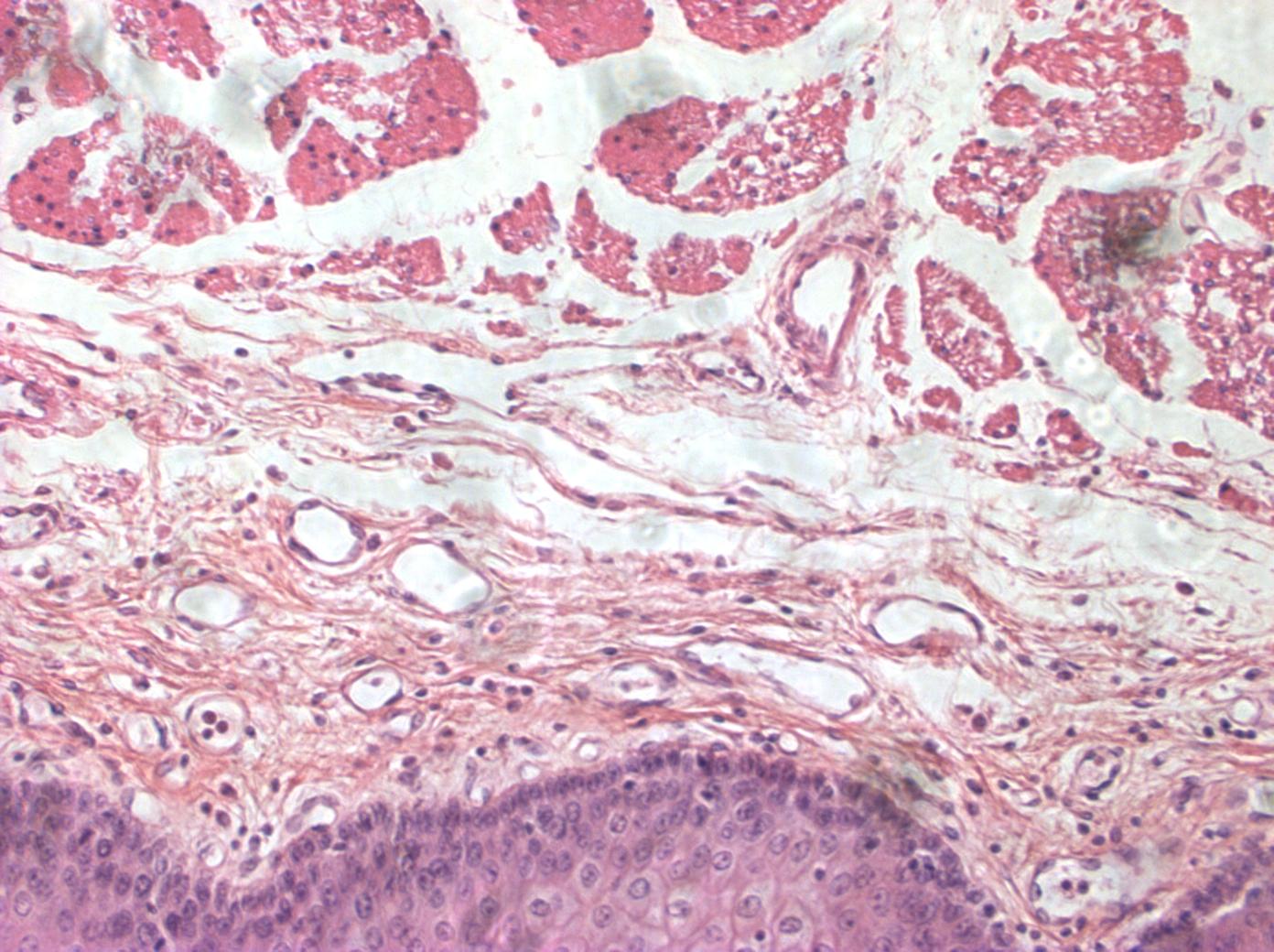 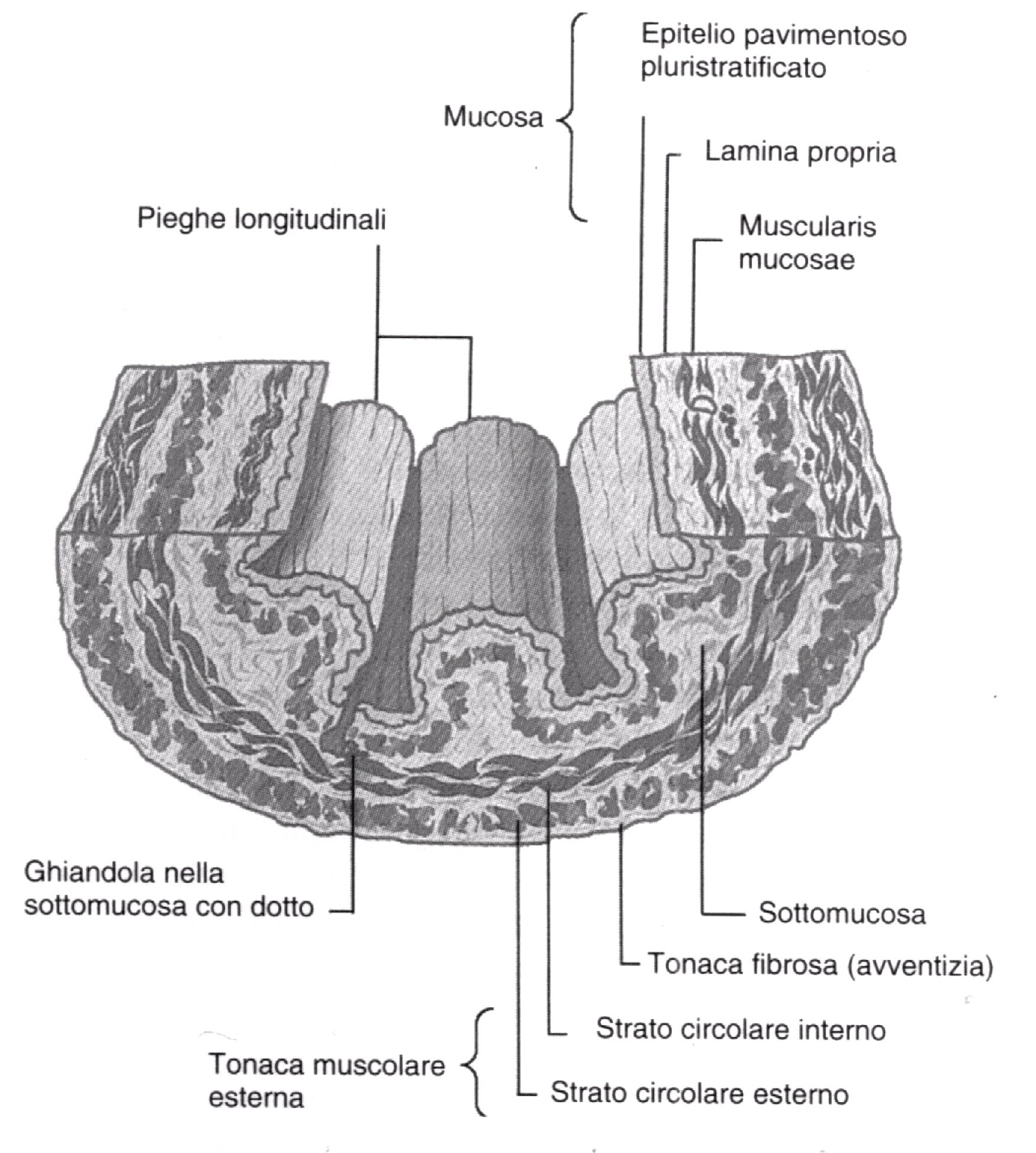 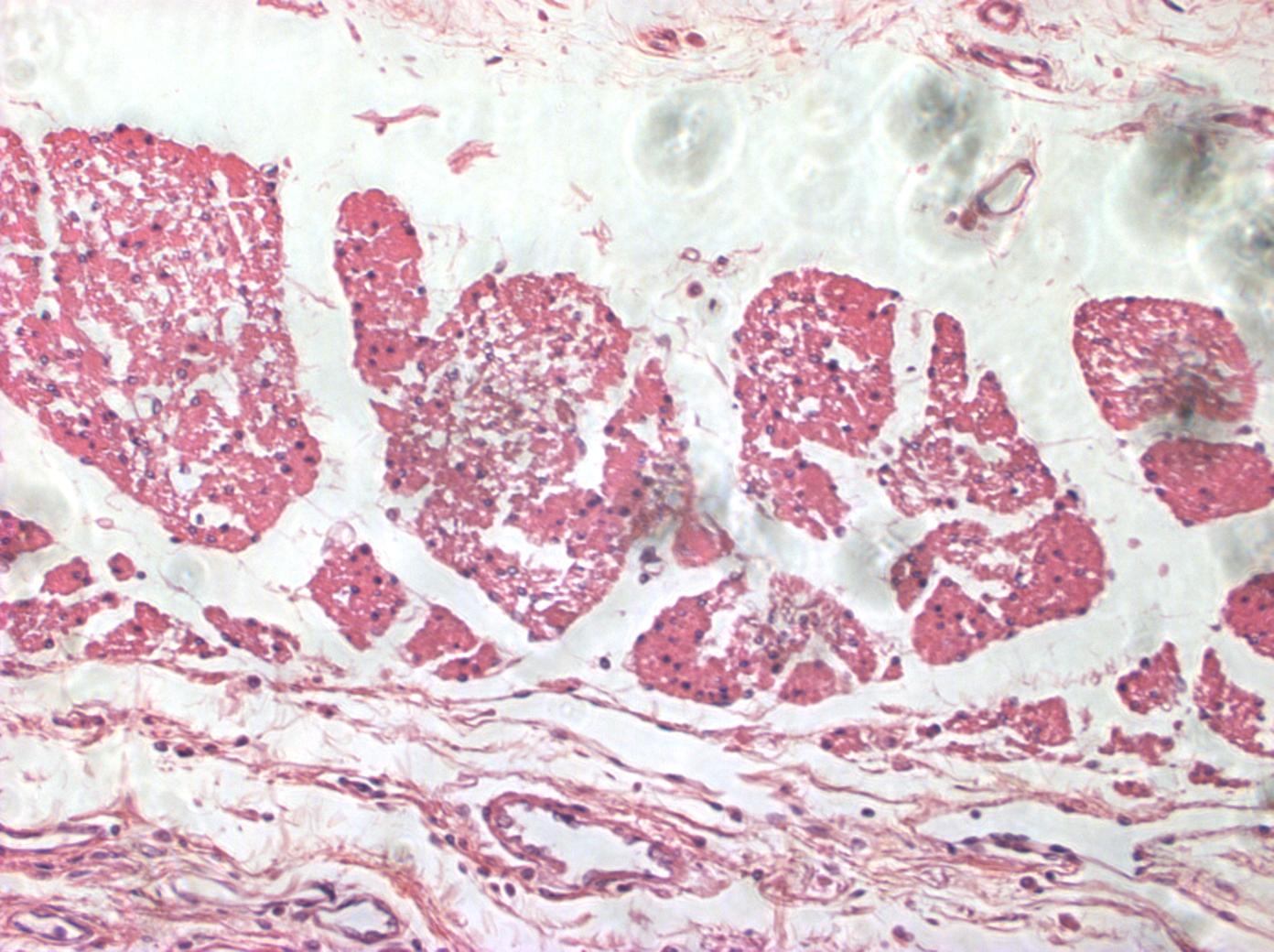 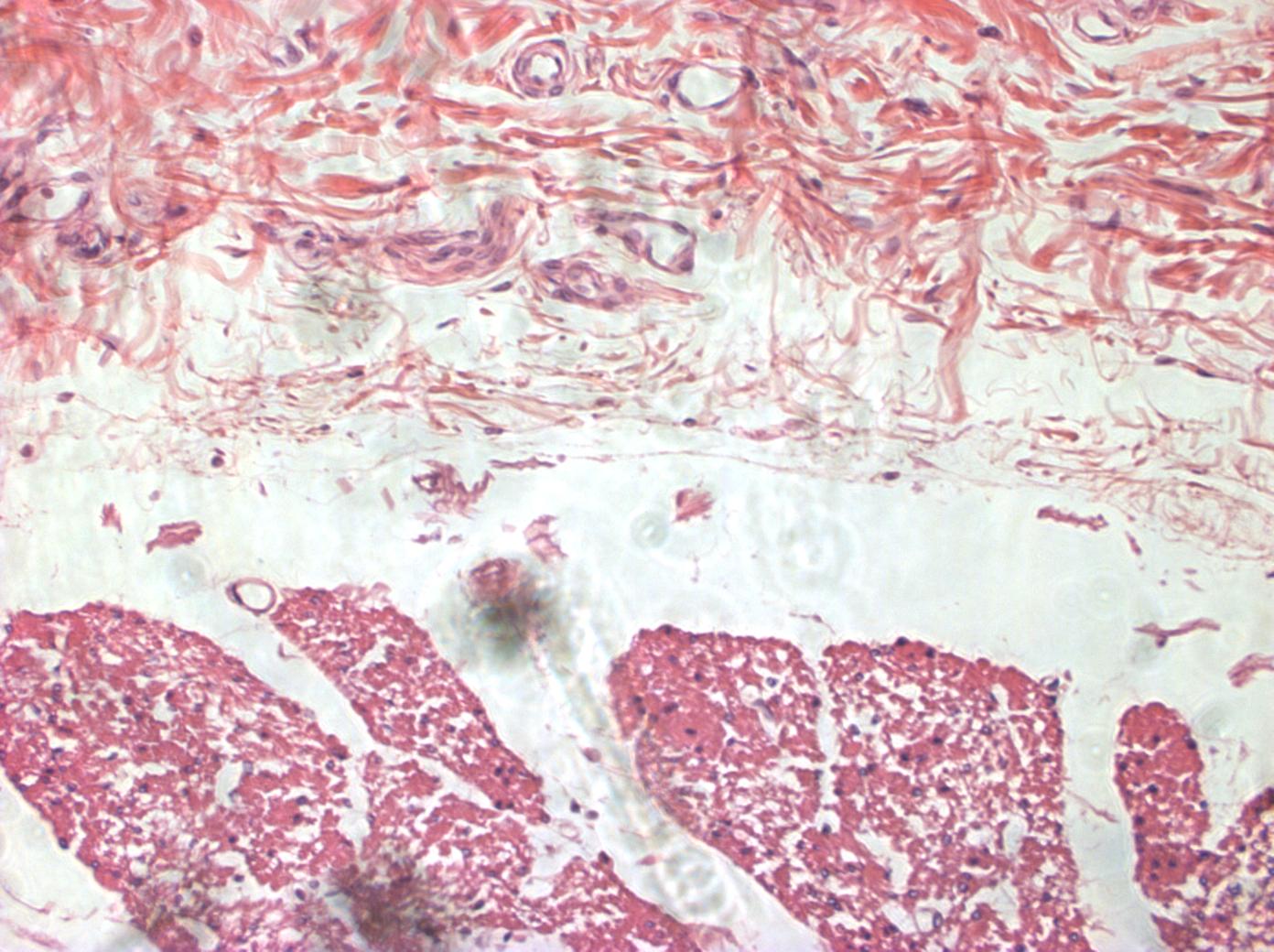 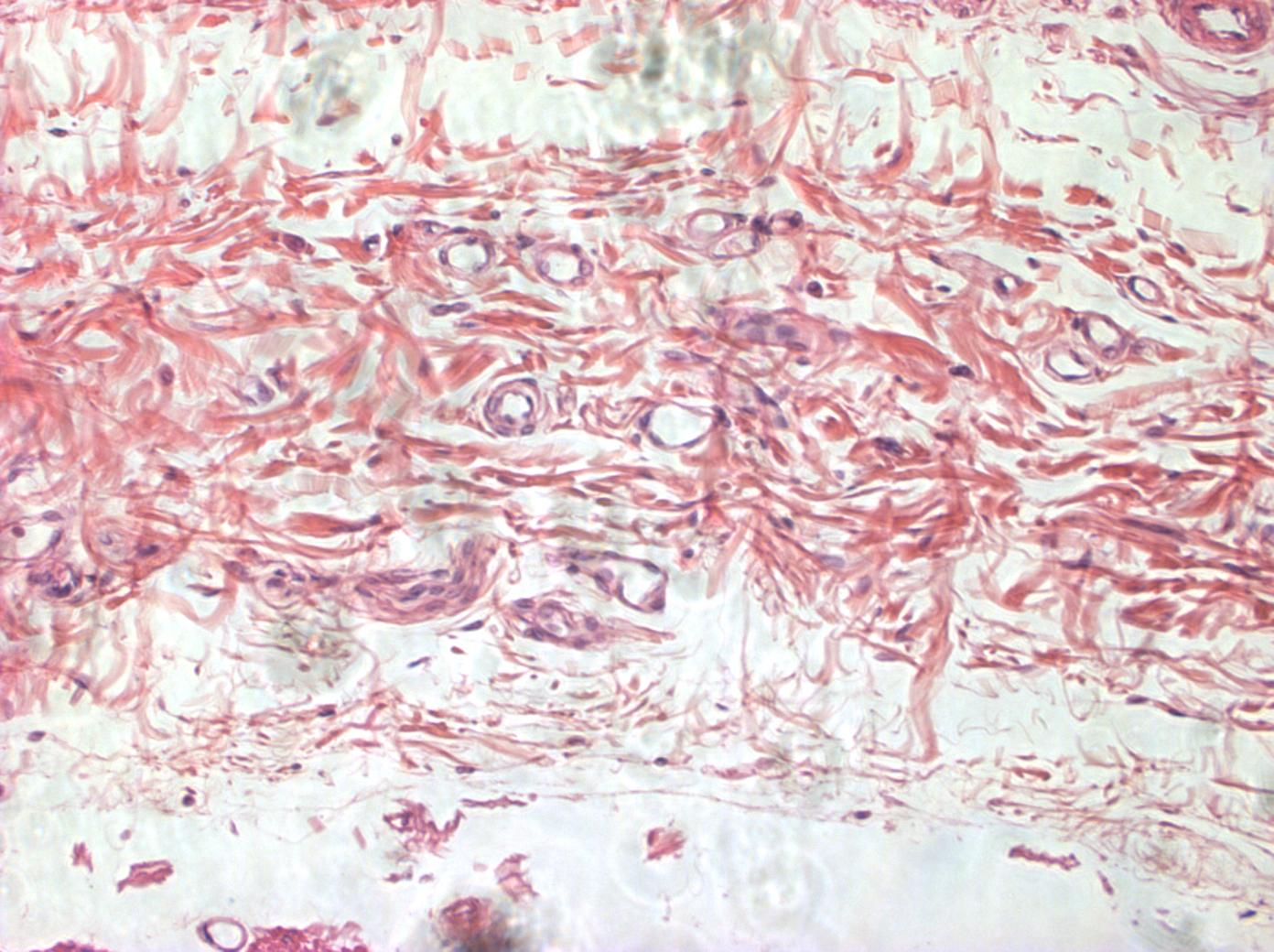 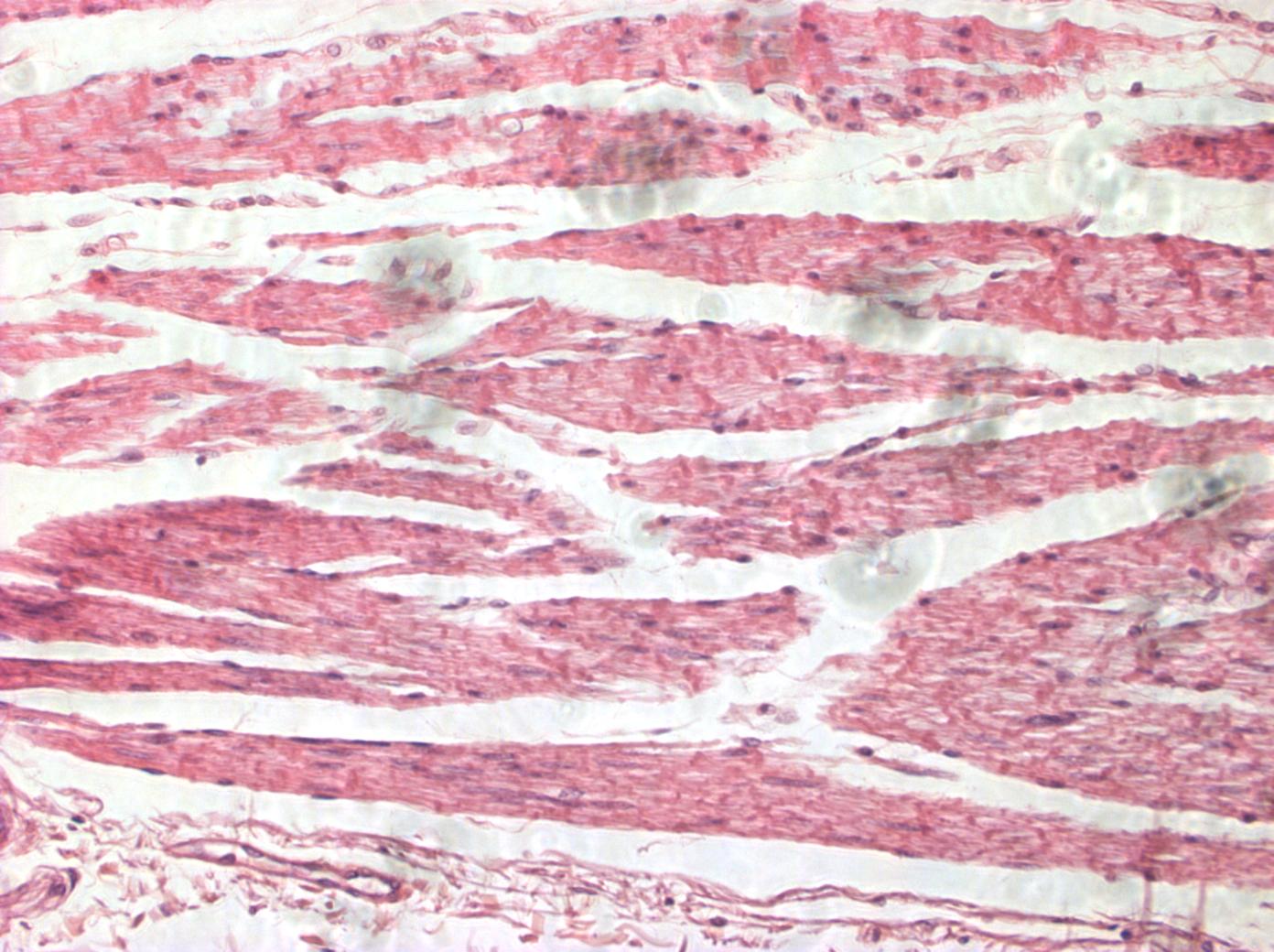 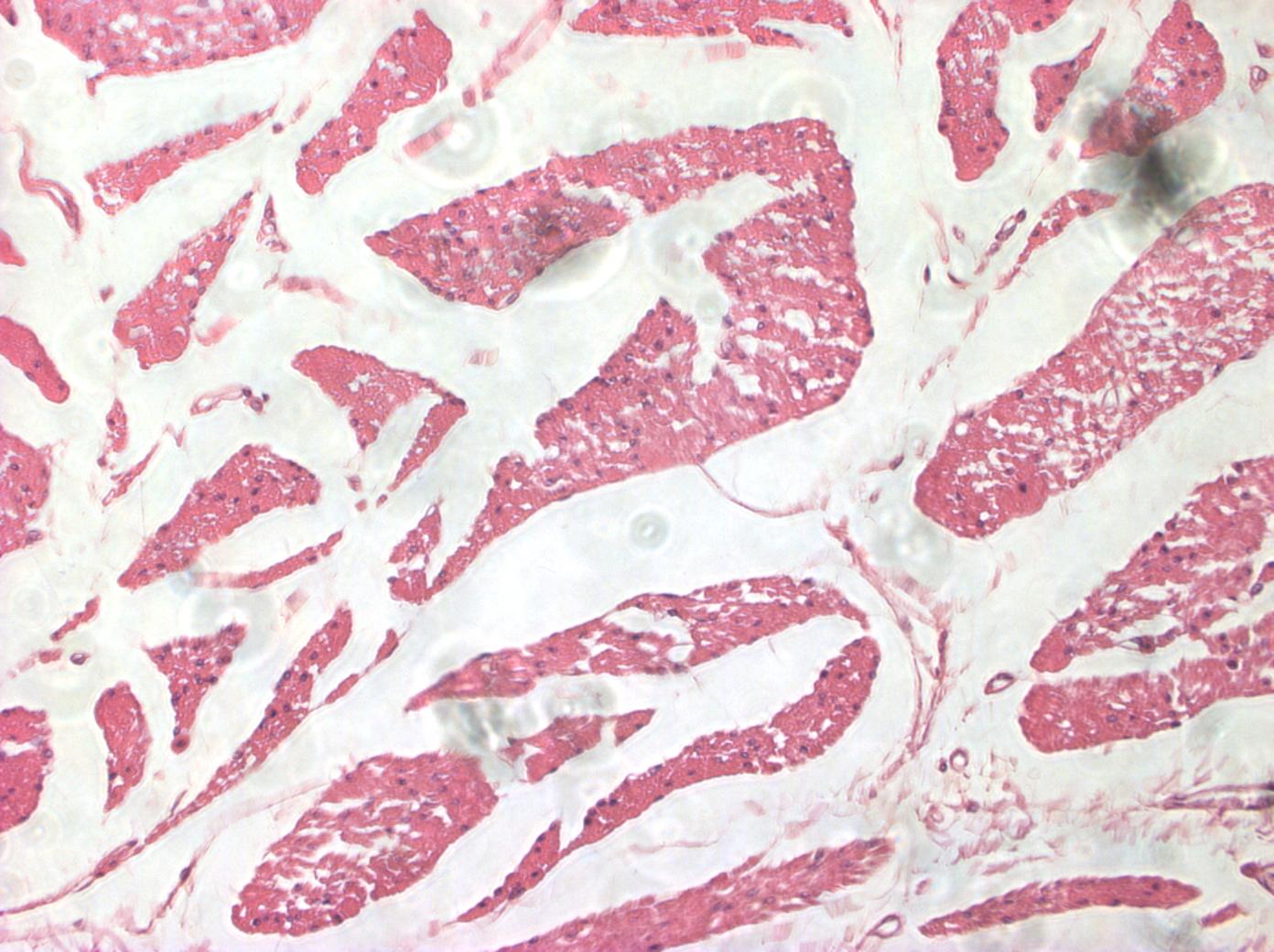 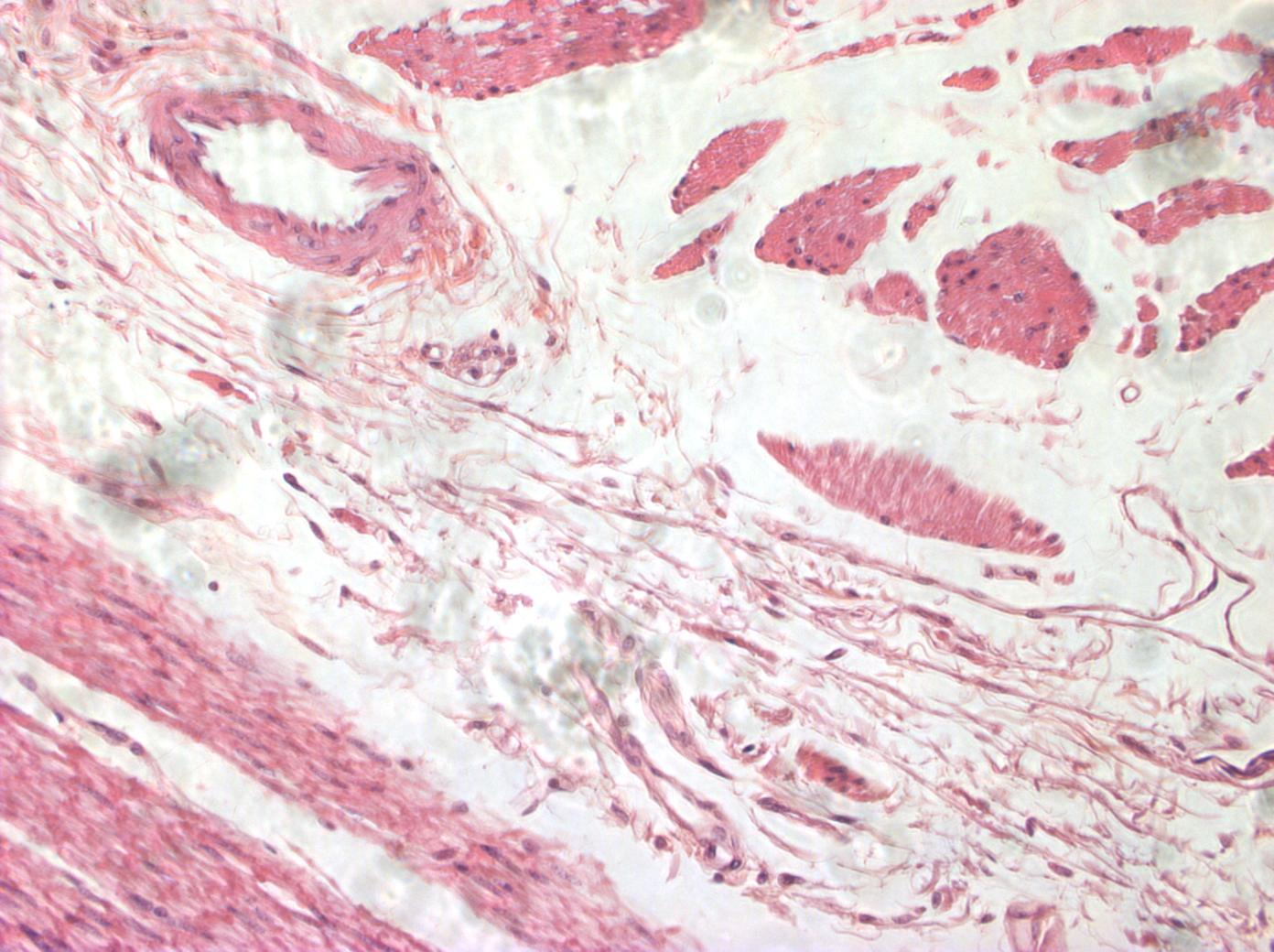 Osso compatto
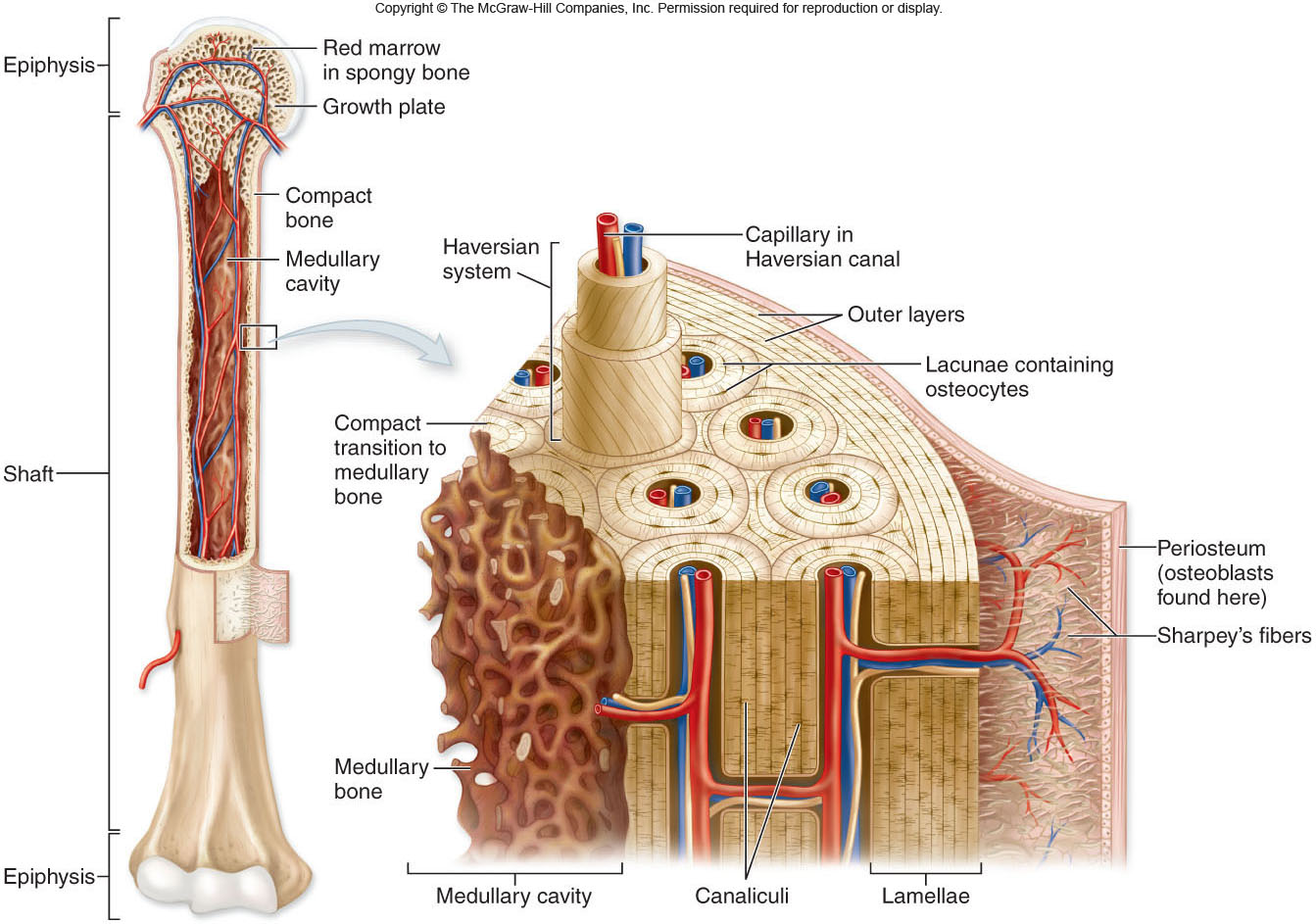 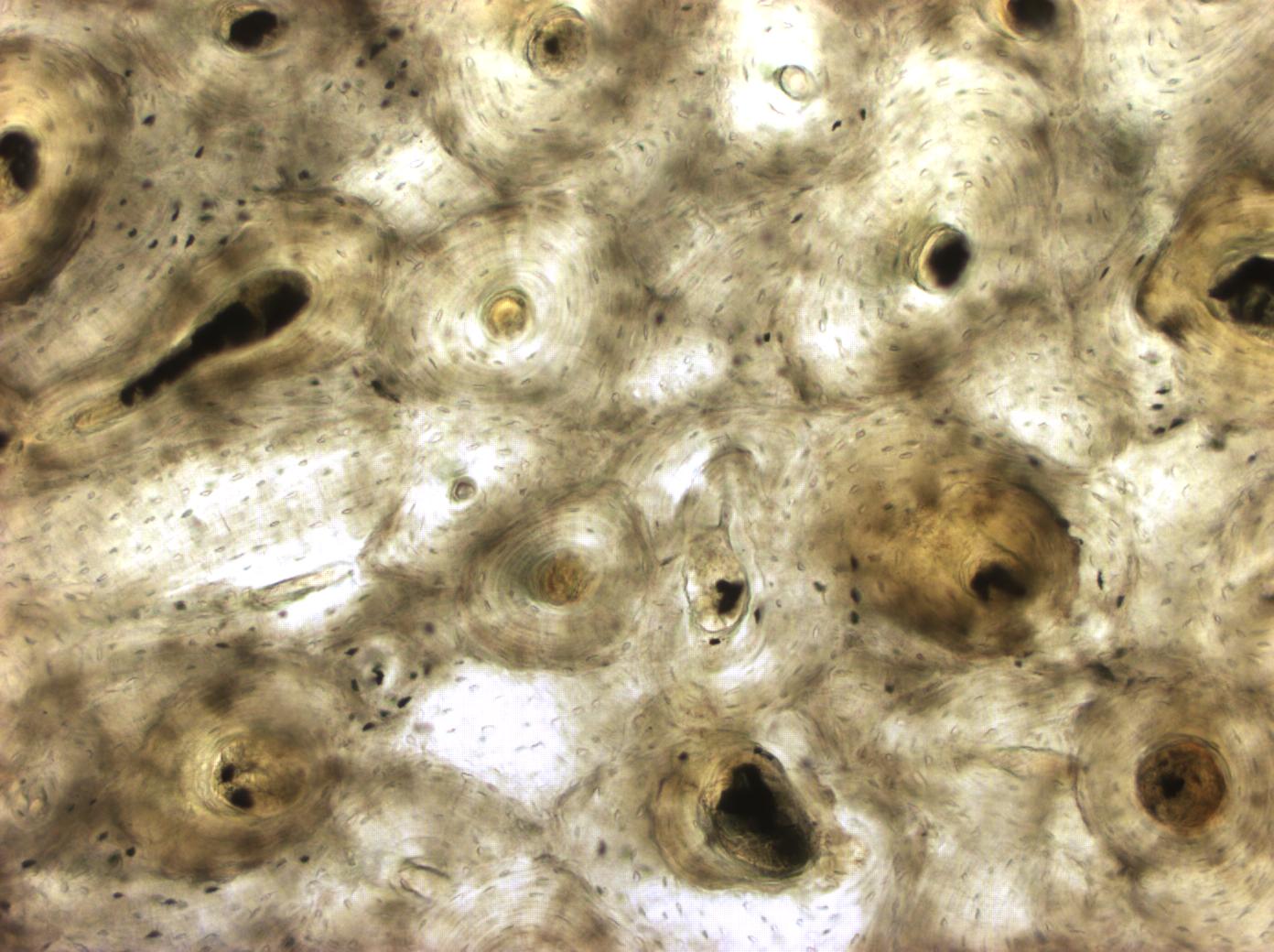 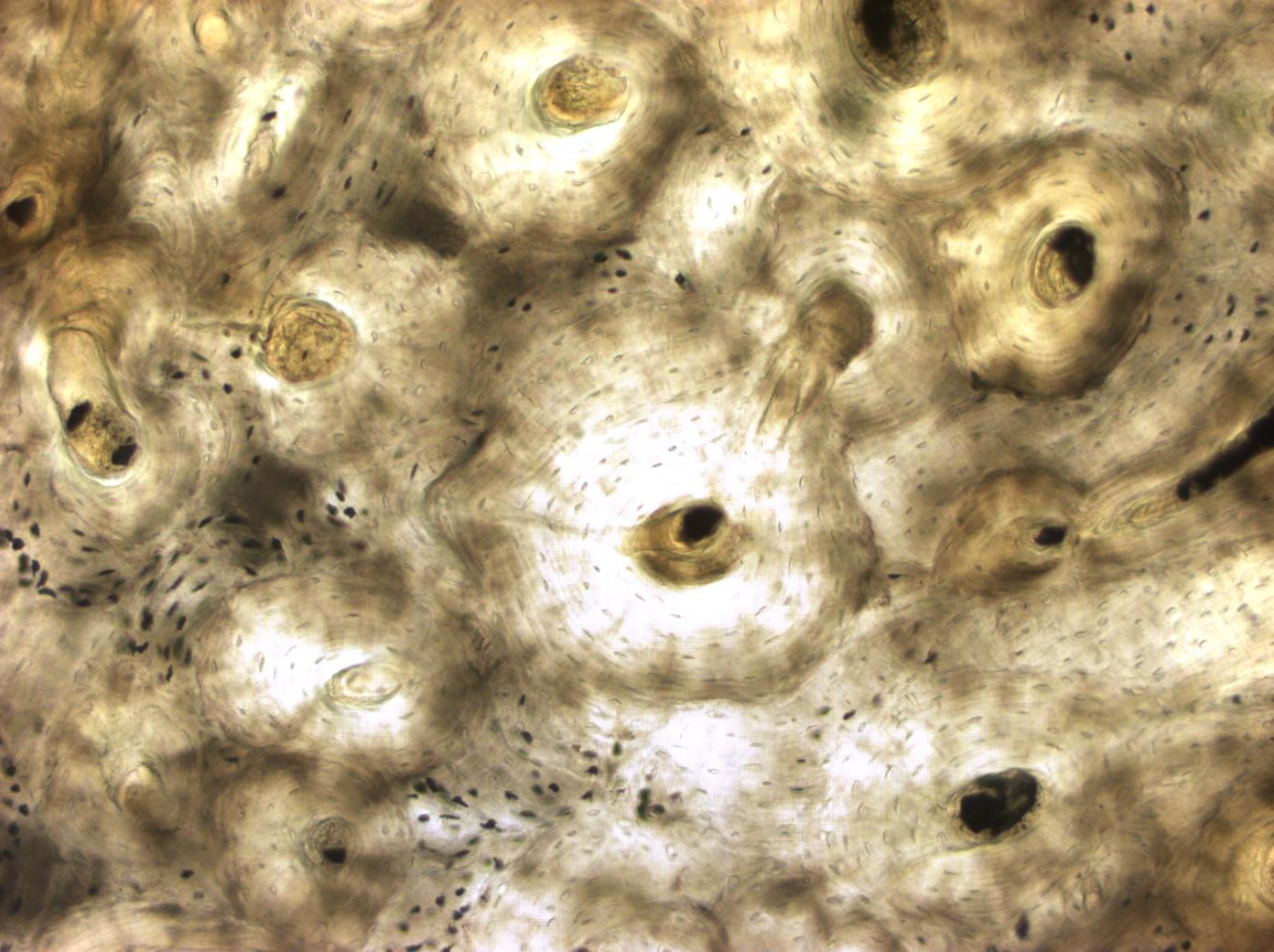 Sistema interstiziale
Canale di Havers
Lacune ossee
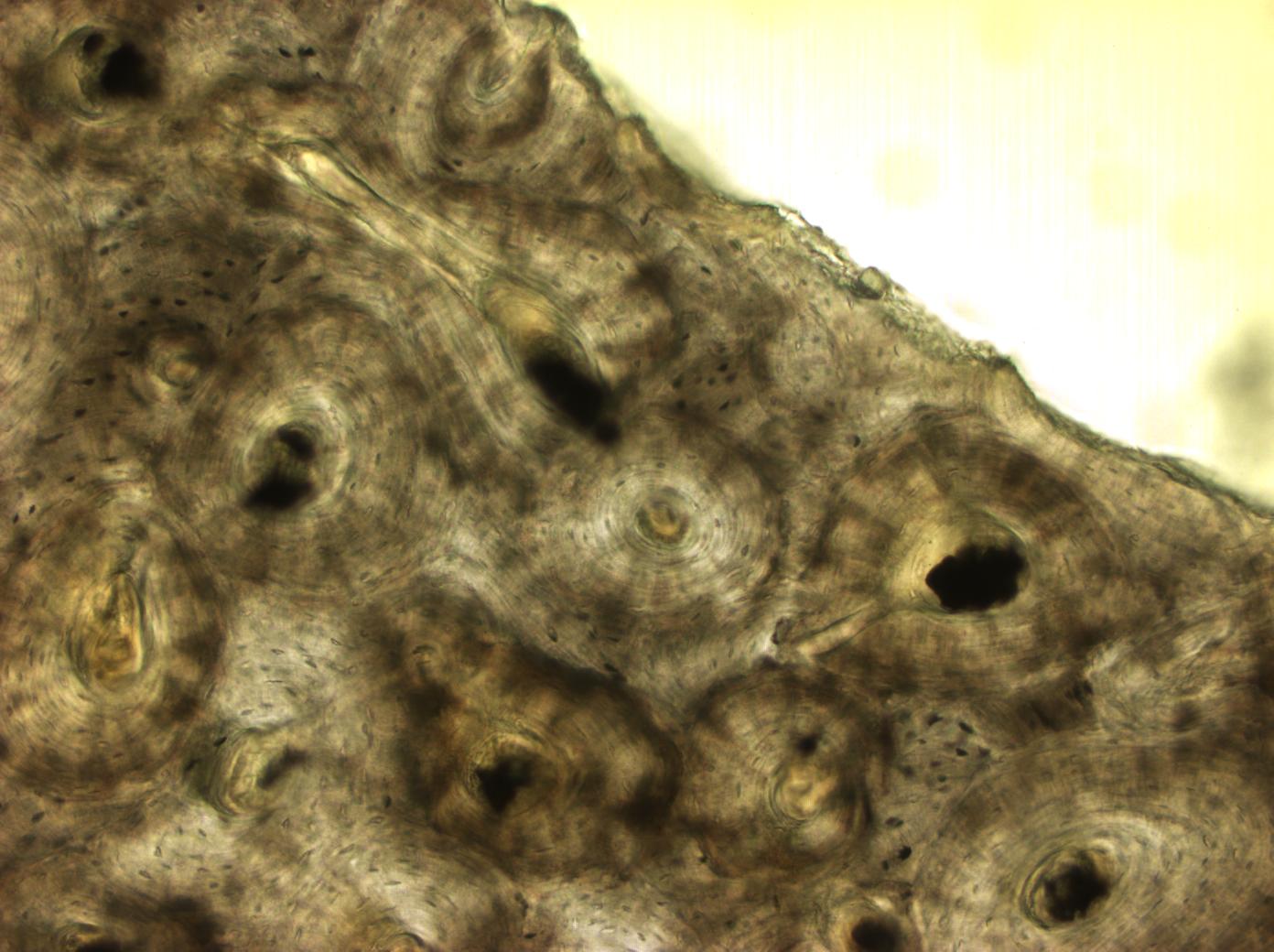 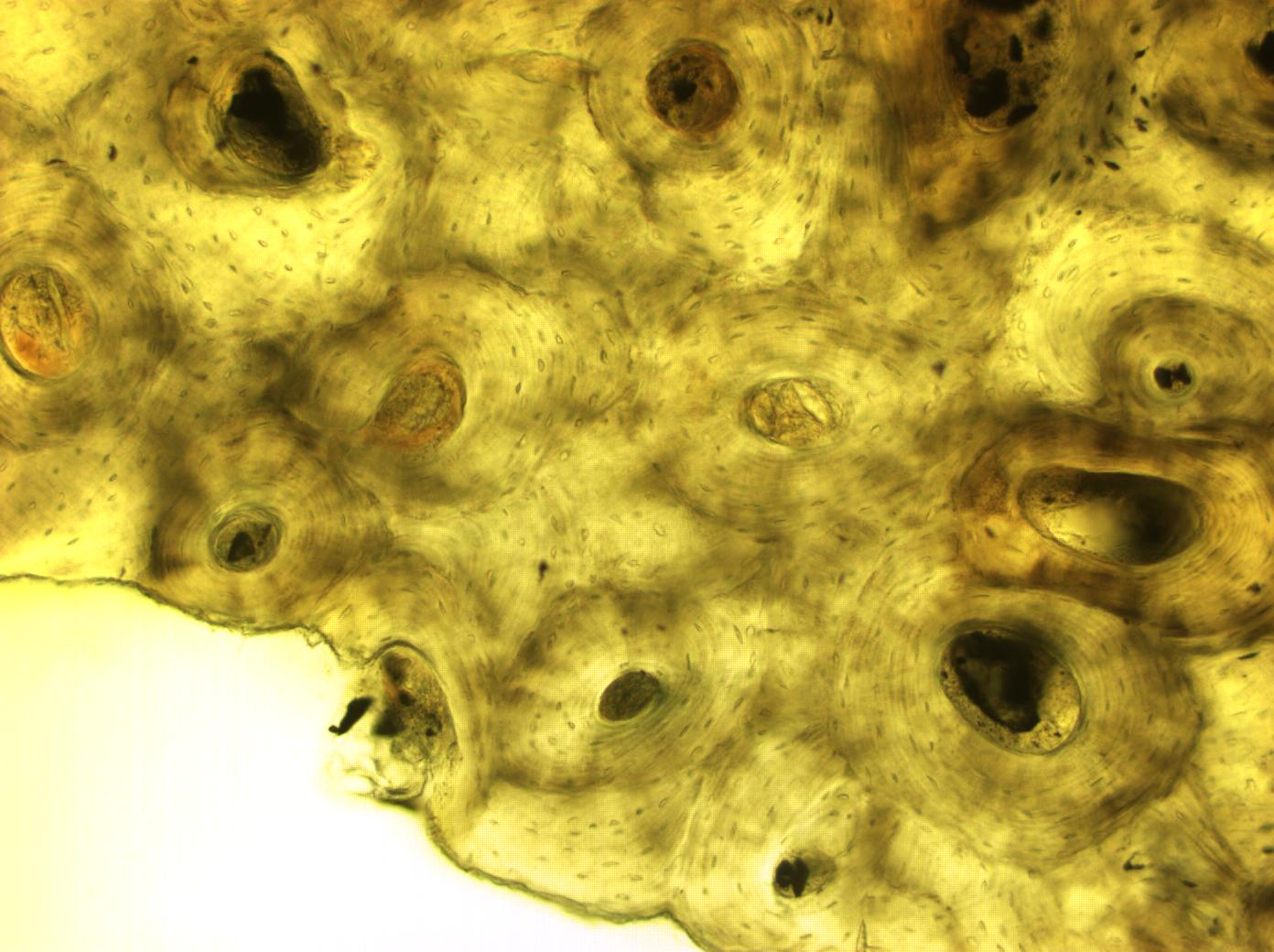 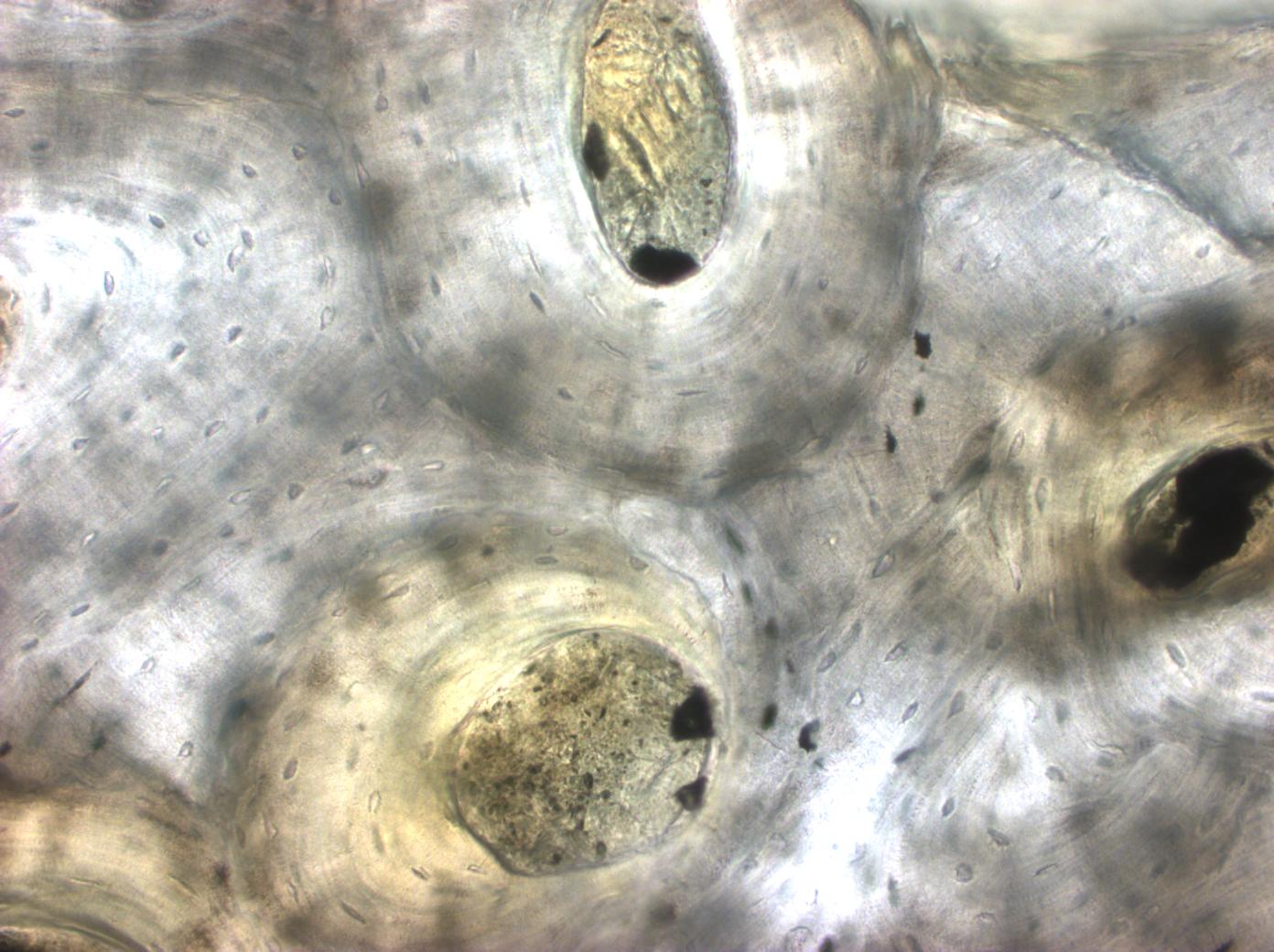 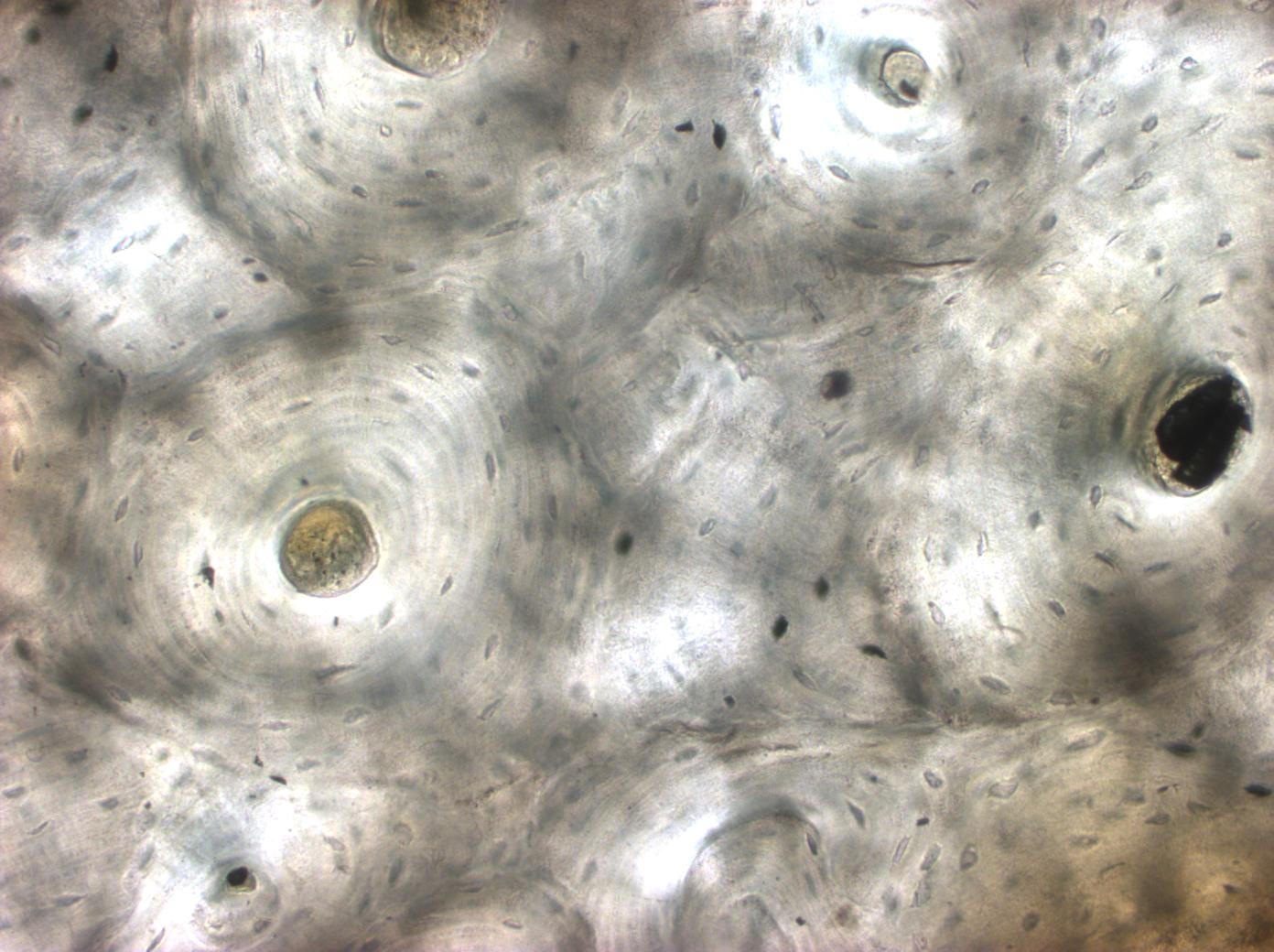 Sangue
Colorazione Giemsa
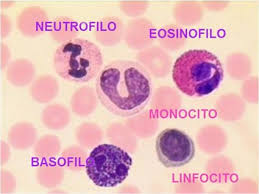 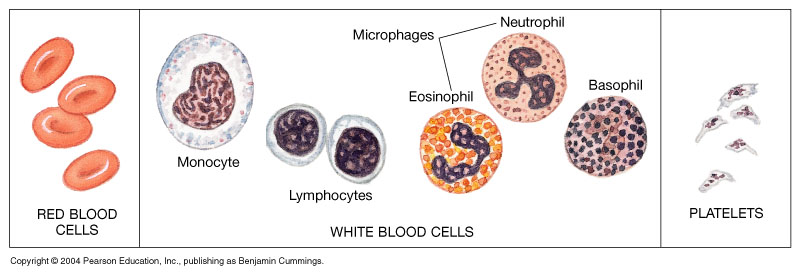 SANGUE
Granulocita basofilo
Globuli rossi
40x
piastrine
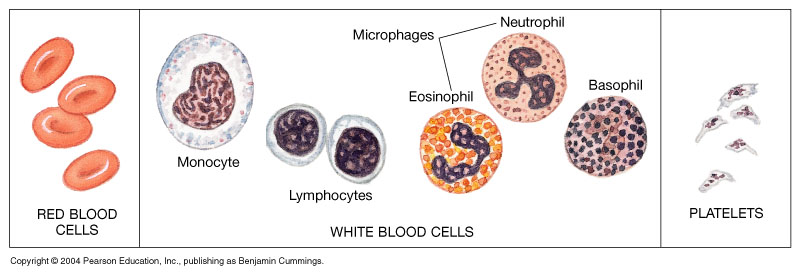 Globuli rossi
Granulocita acidofilo o eosinofilo
40x
piastrine
40x
VETRINO 54: SANGUE
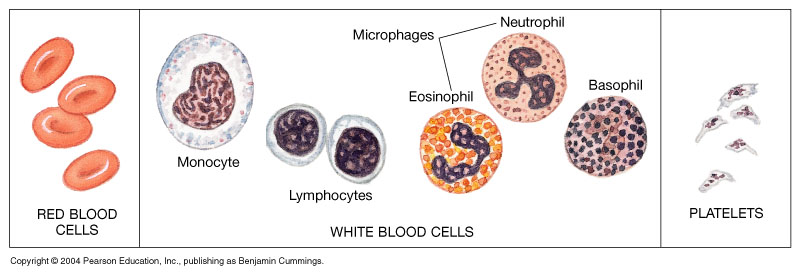 Linfocita
Globuli rossi
piastrine
40x
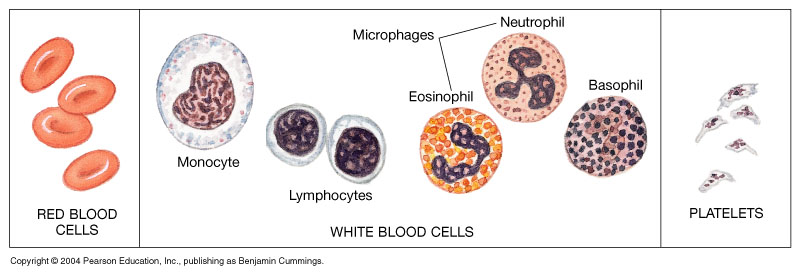 Monocita
Globuli rossi
Granulocita
neutrofilo
piastrine
40x
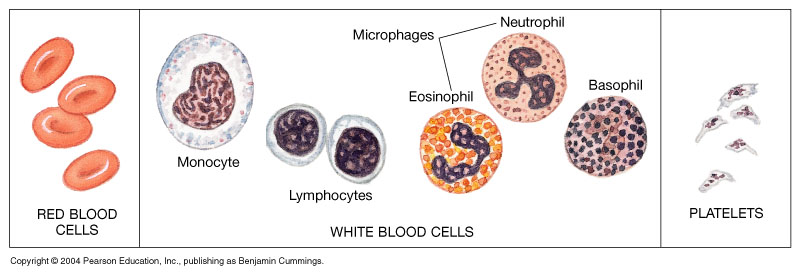 Globuli rossi
piastrine
Granulocita
neutrofilo
40x